Case ReportPatient 22187
Patient Information:

Patient Name:		Youssef Farah Saad Zaky
MRN:			22187
Mobile Number:	0564574486
Date of Birth:  		15 August 1992
Age:			31 yrs old
Nationality:		Egypt
Gender:		Male
Emirates ID No.:	784-1992-8503208-4
09 January 2023

Doctor’s Treatment Plan:

Steroid injection monthly

Fractional laser +SVF or healer monthly

RF Microneedling + exosome monthly

Hair Exosome on scalp
12 September 2023

Doctor’s Treatment Plan:

Area 1 (left face) Fractional

Area 2 (scalp) Multifrax

Area 3 (left shoulder) Pico

Area 4 (left elbow, left arm) Fractional

Area 5 (left hand) RF Micro Needling

One month Renuva

One month SVF
Patient’s Photos (Area 1 left face)
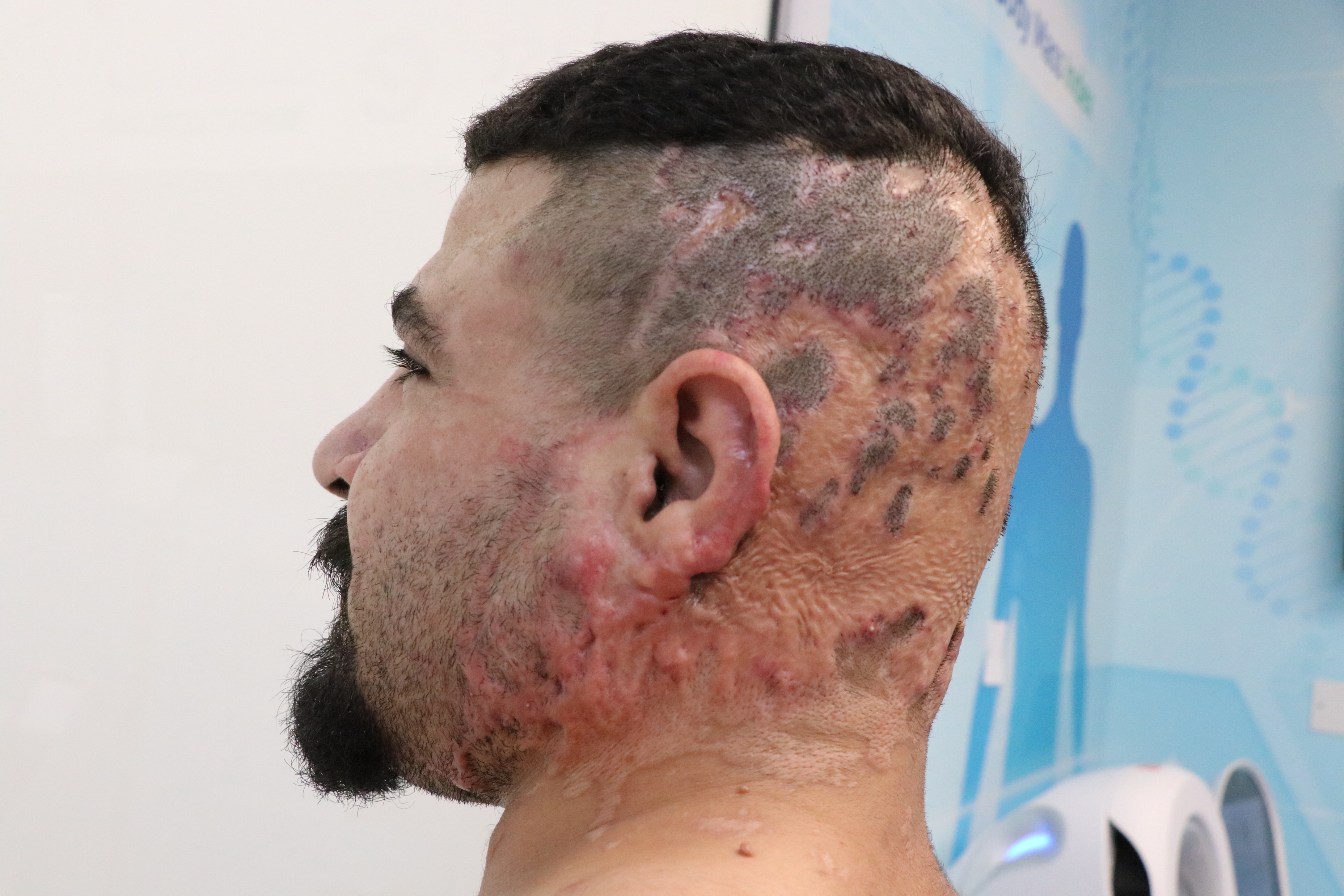 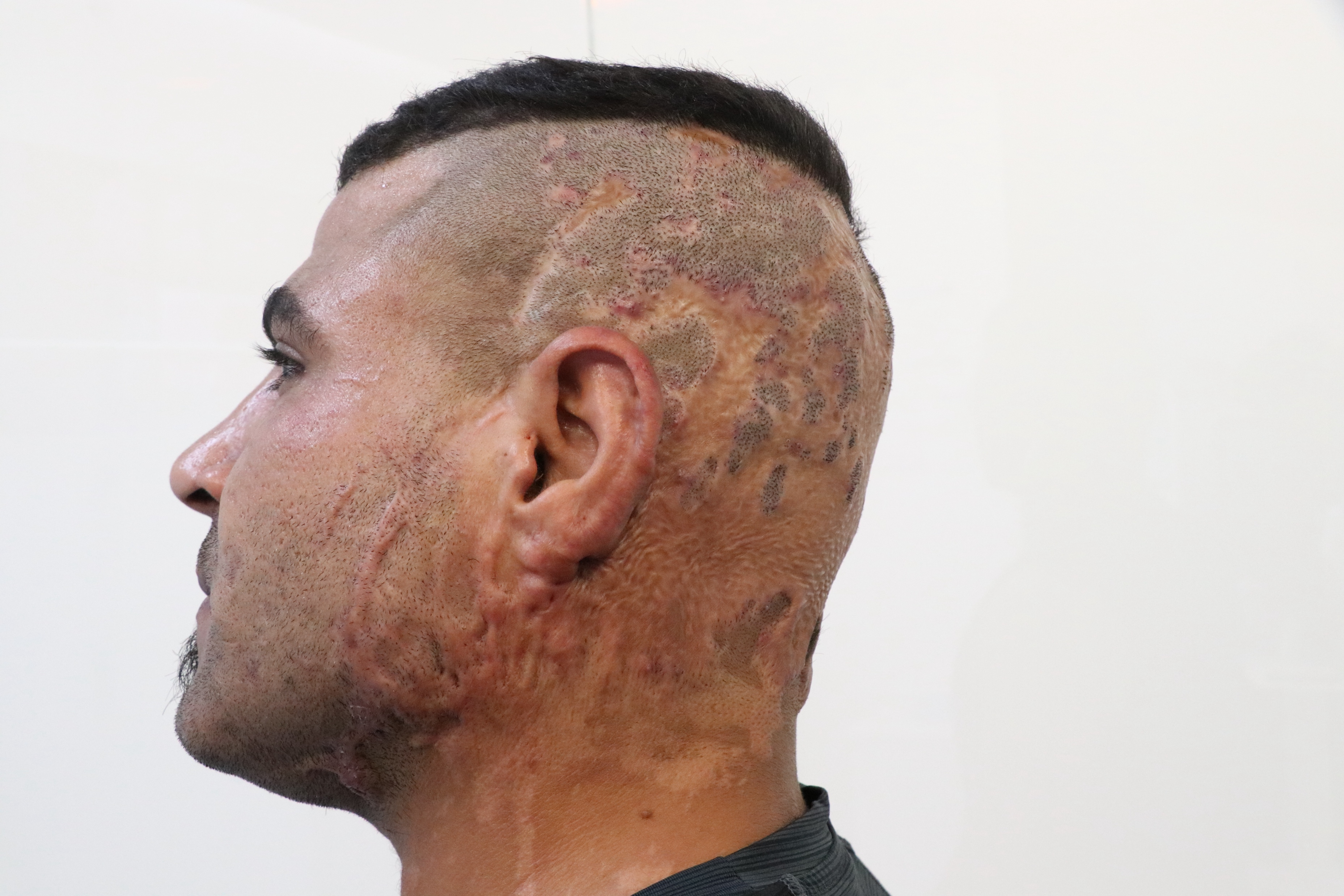 09 January 2023
22 June 2023
Patient’s Photos (Area 2 scalp)
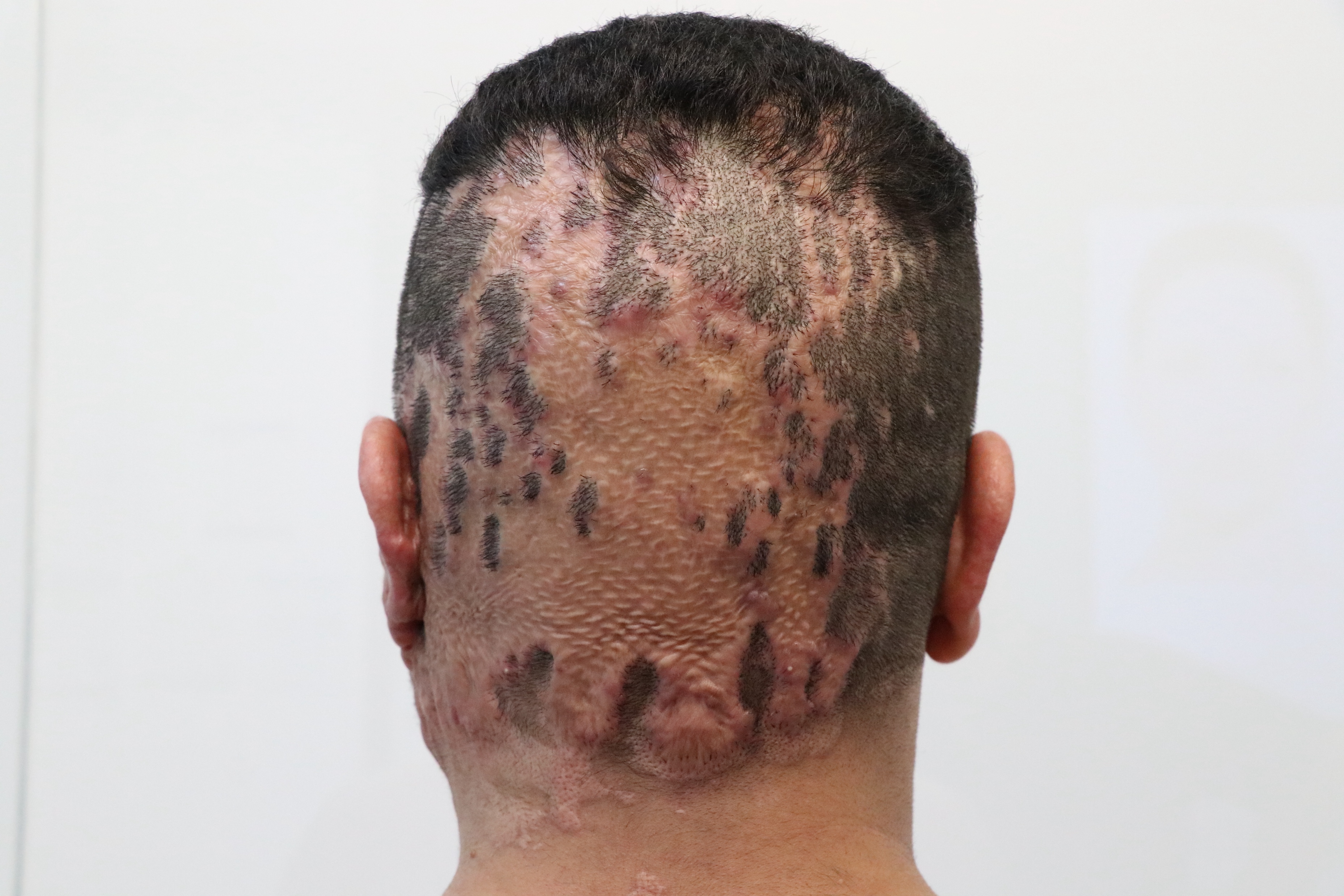 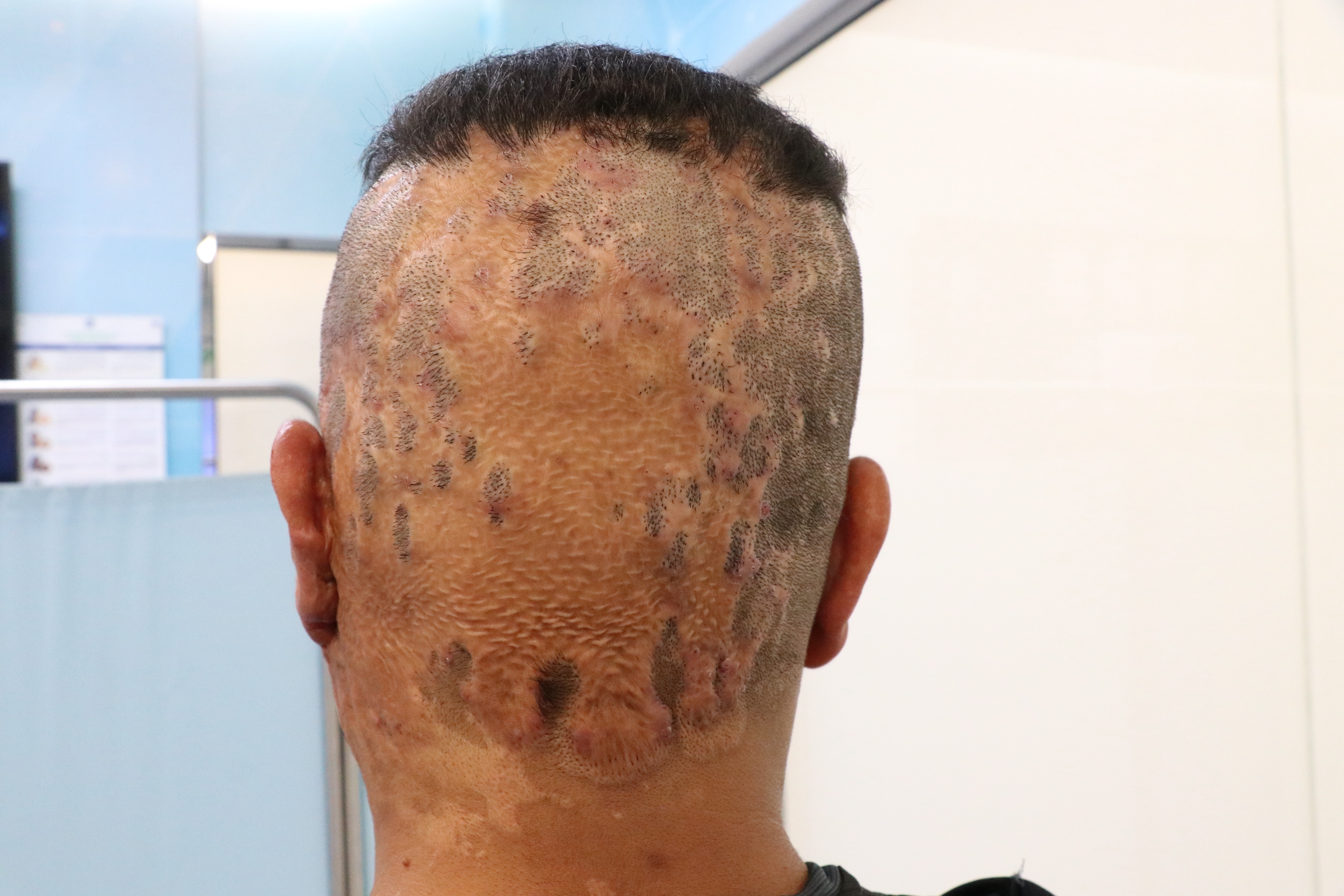 09 January 2023
22 June 2023
Patient’s Photos (Area 3 left shoulder)
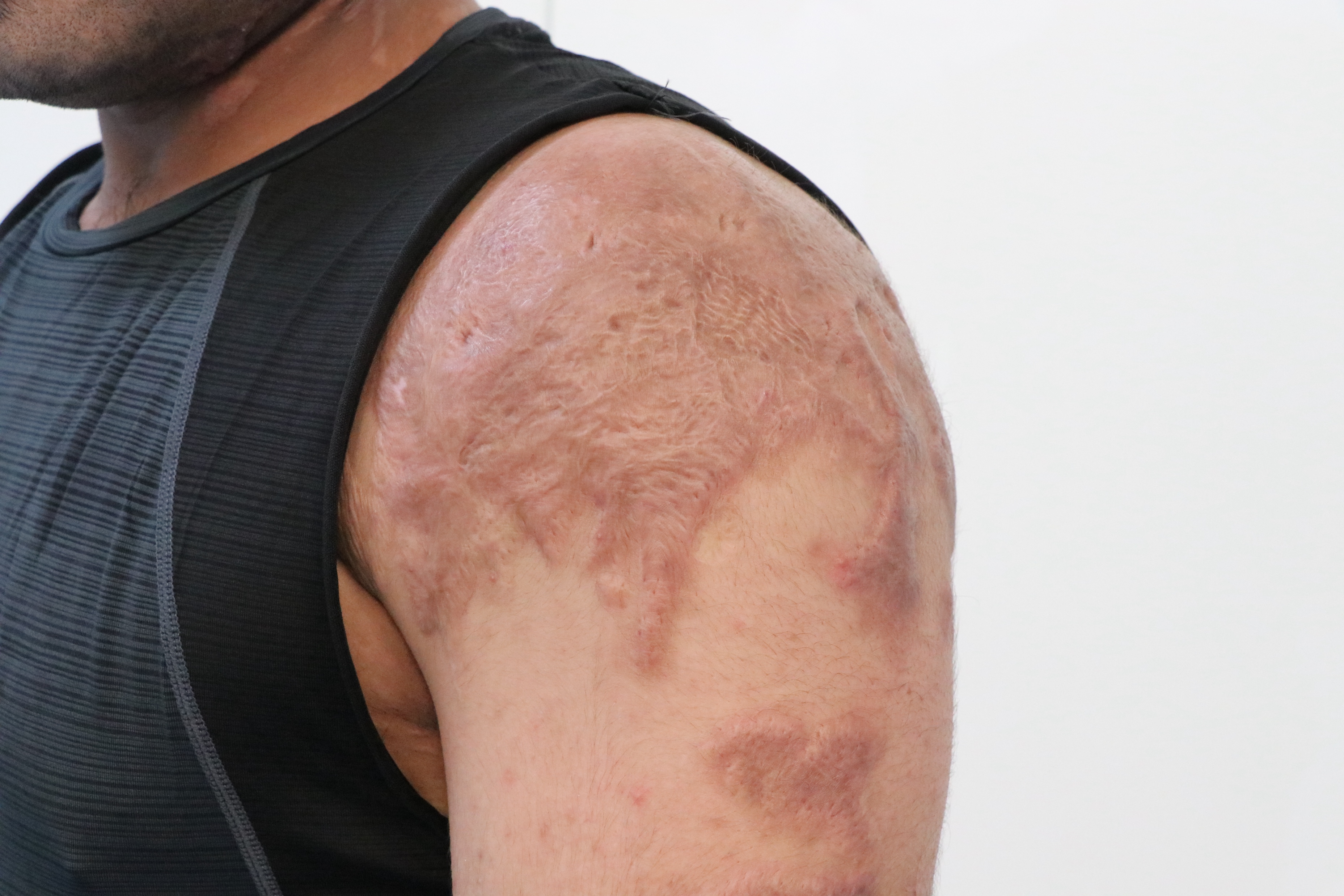 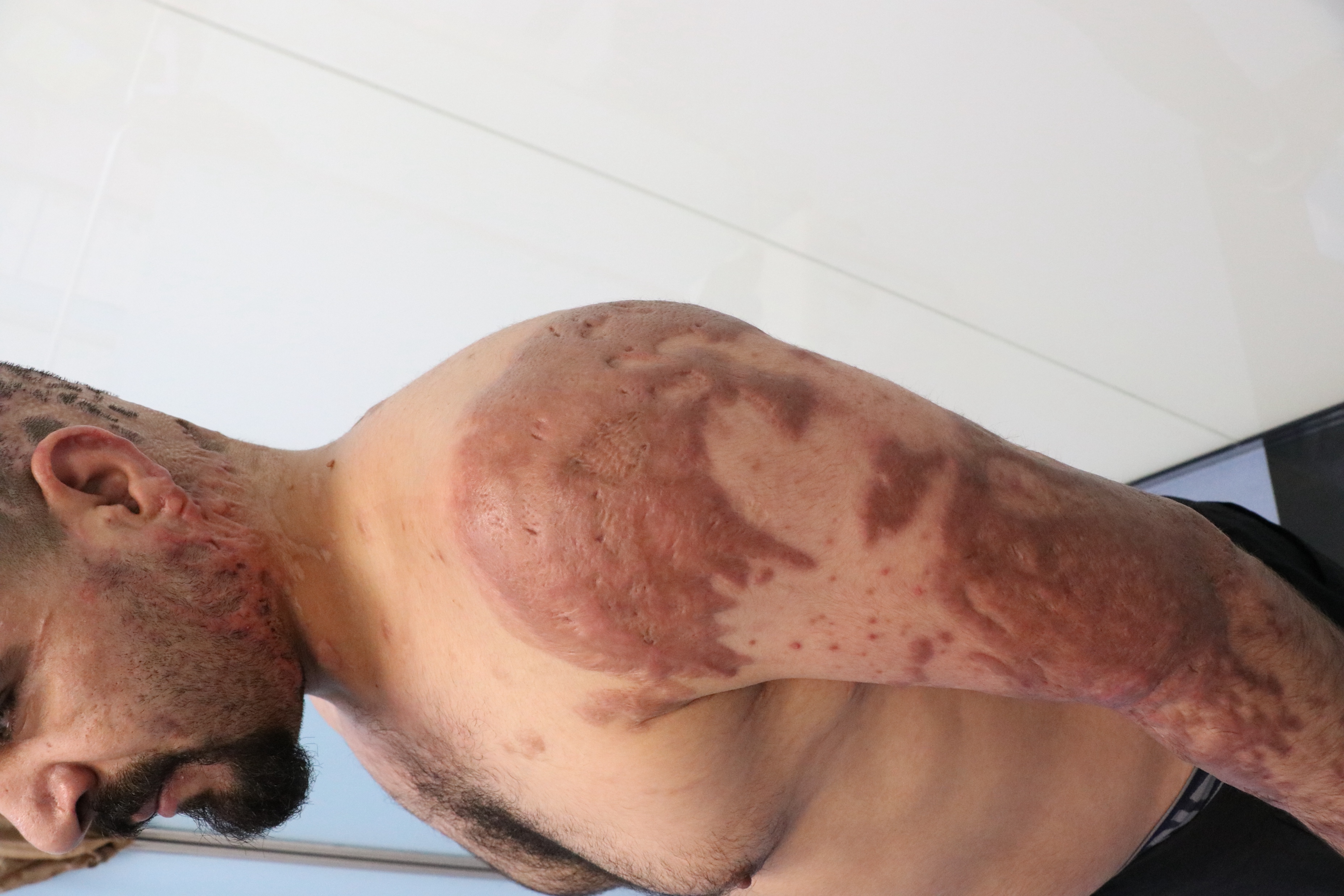 09 January 2023
22 June 2023
Patient’s Photos (Area 4 left elbow)
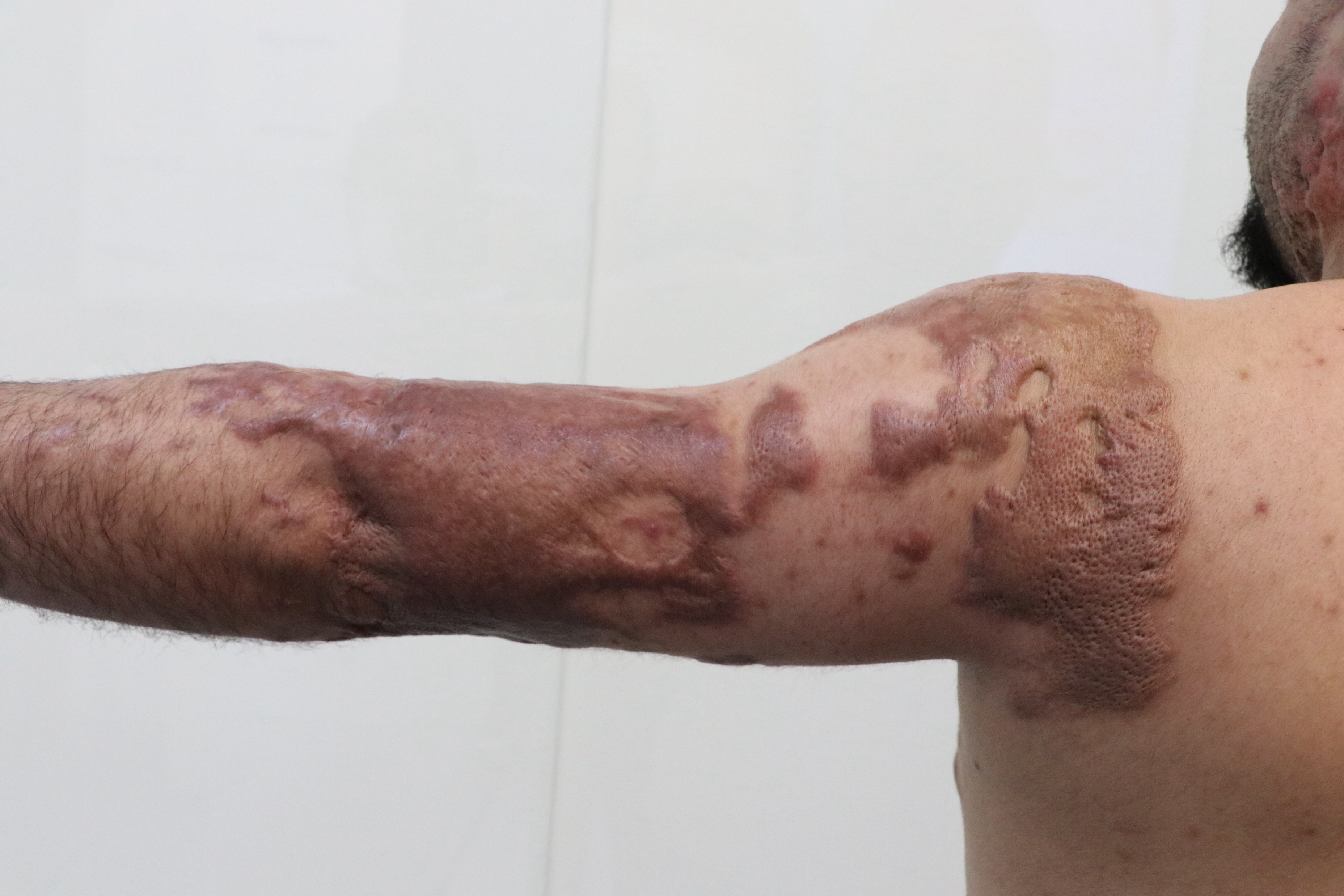 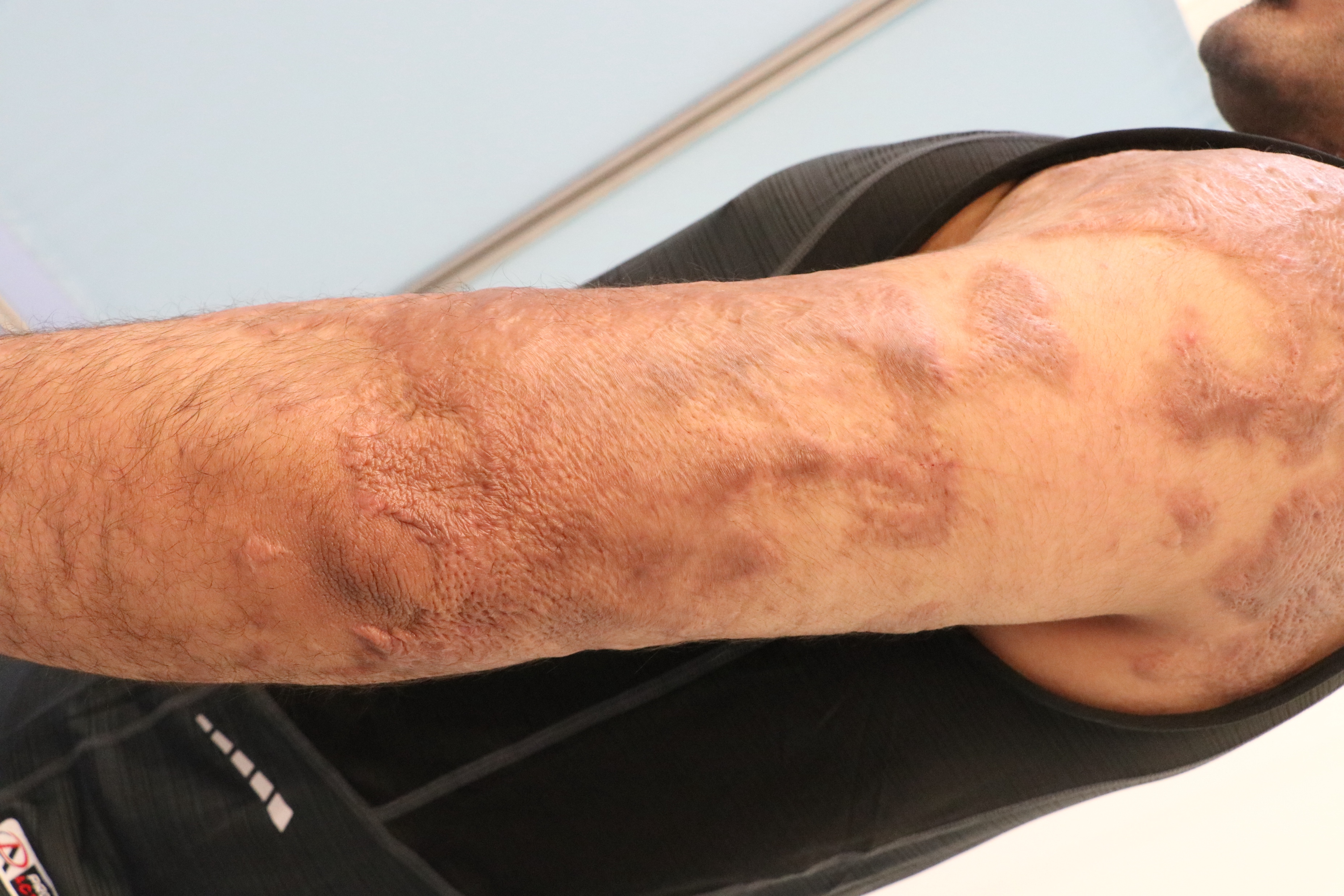 09 January 2023
22 June 2023
Patient’s Photos (Area 4 left arm)
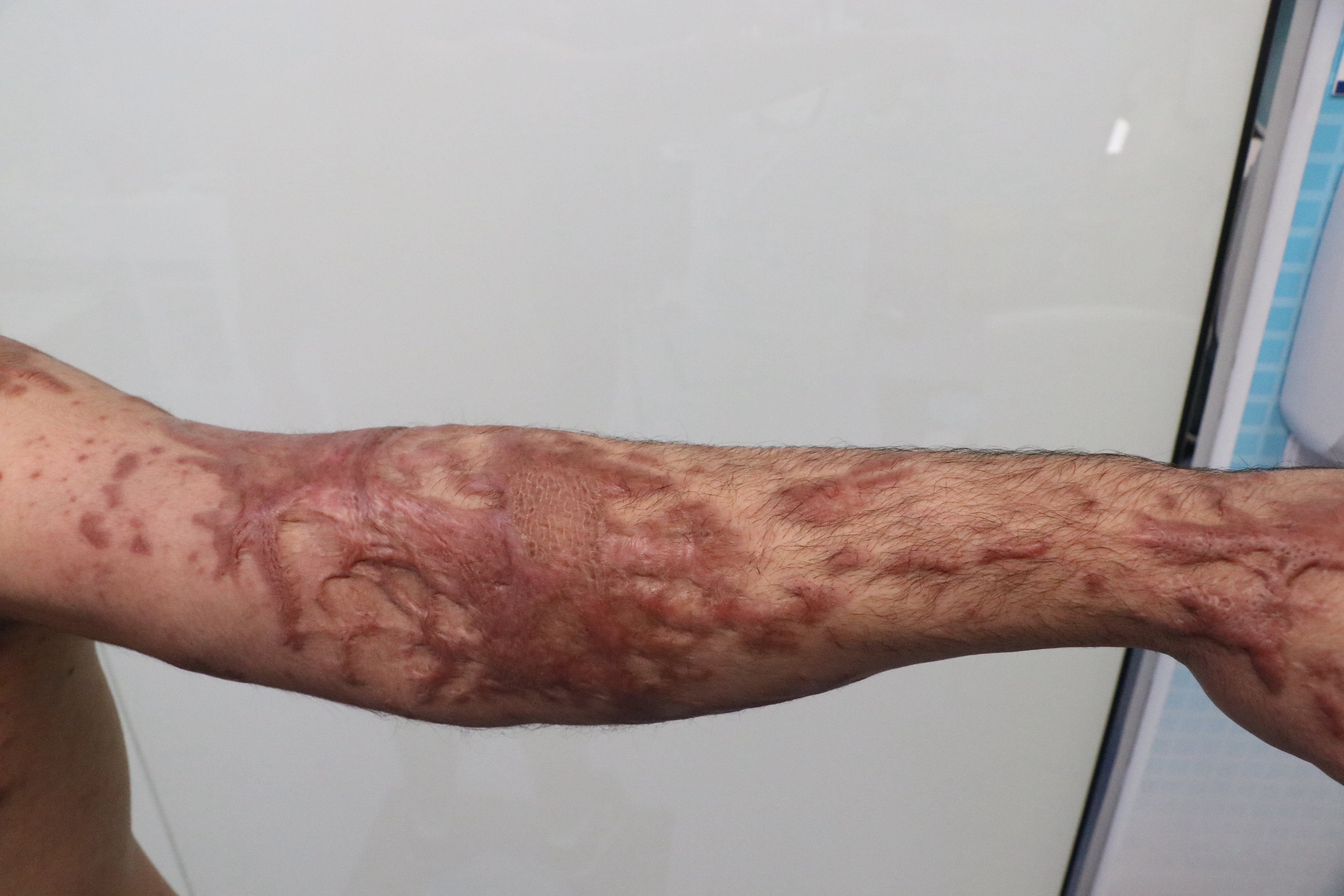 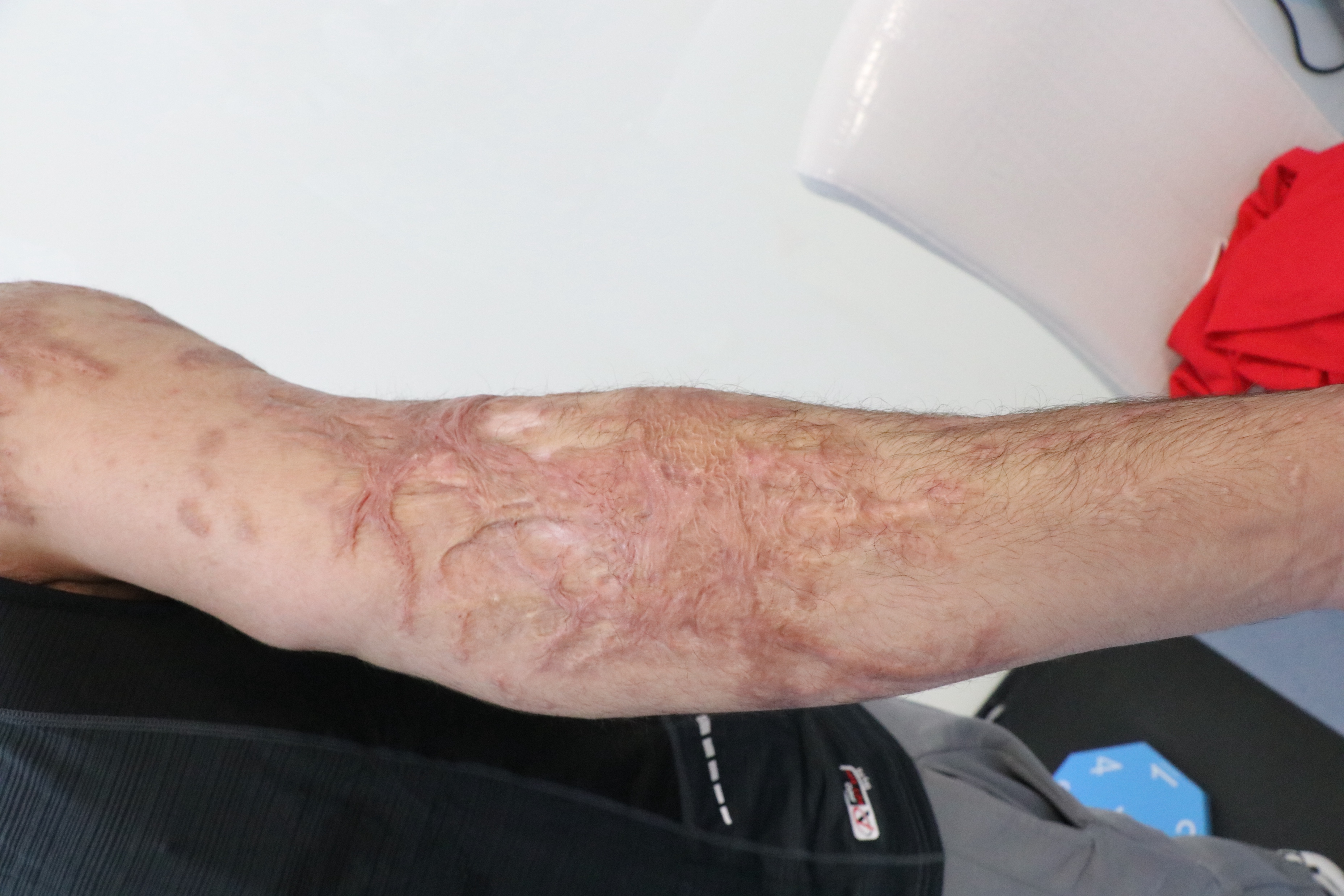 09 January 2023
22 June 2023
Patient’s Photos
Patient’s Photos (Area 1 left face)
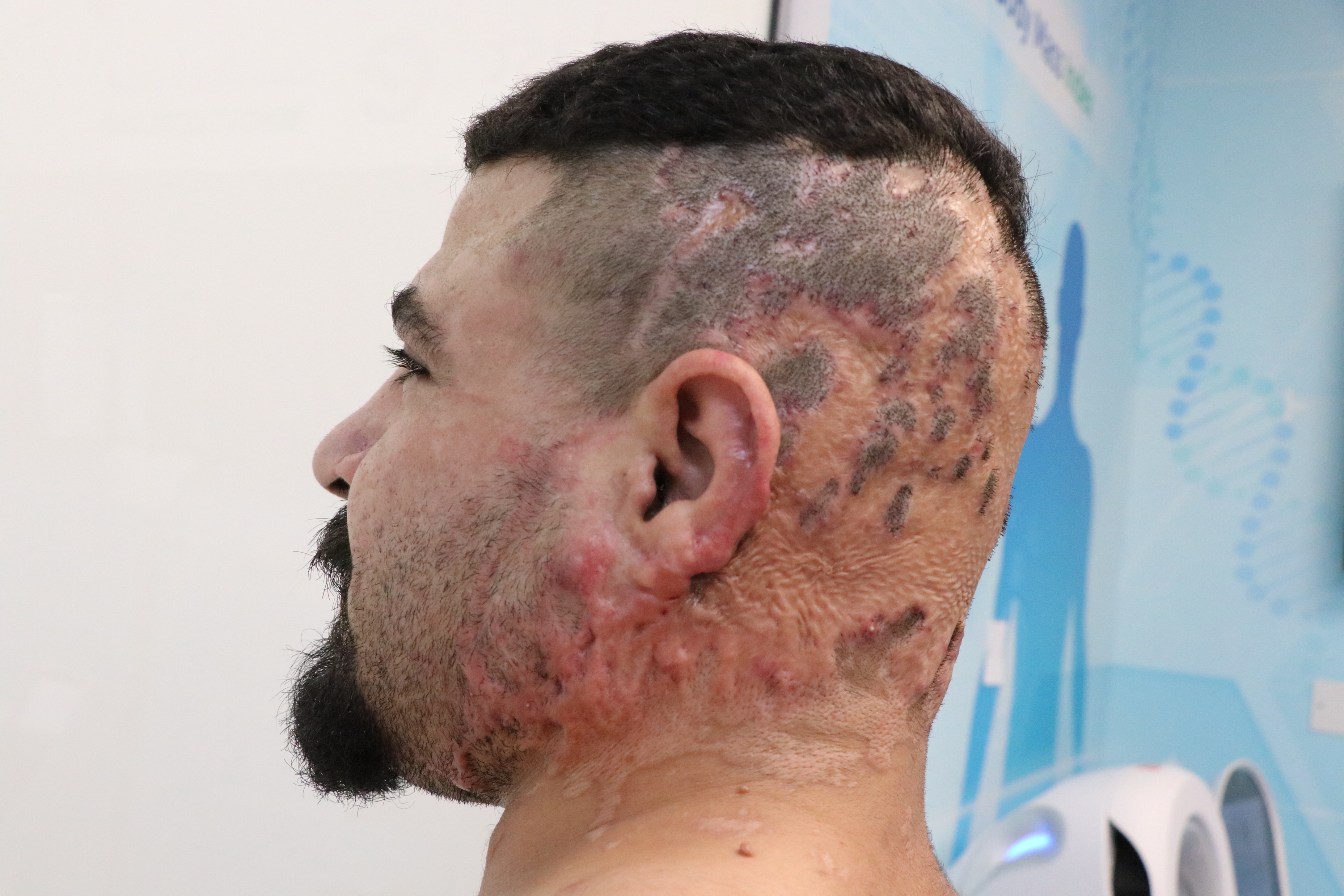 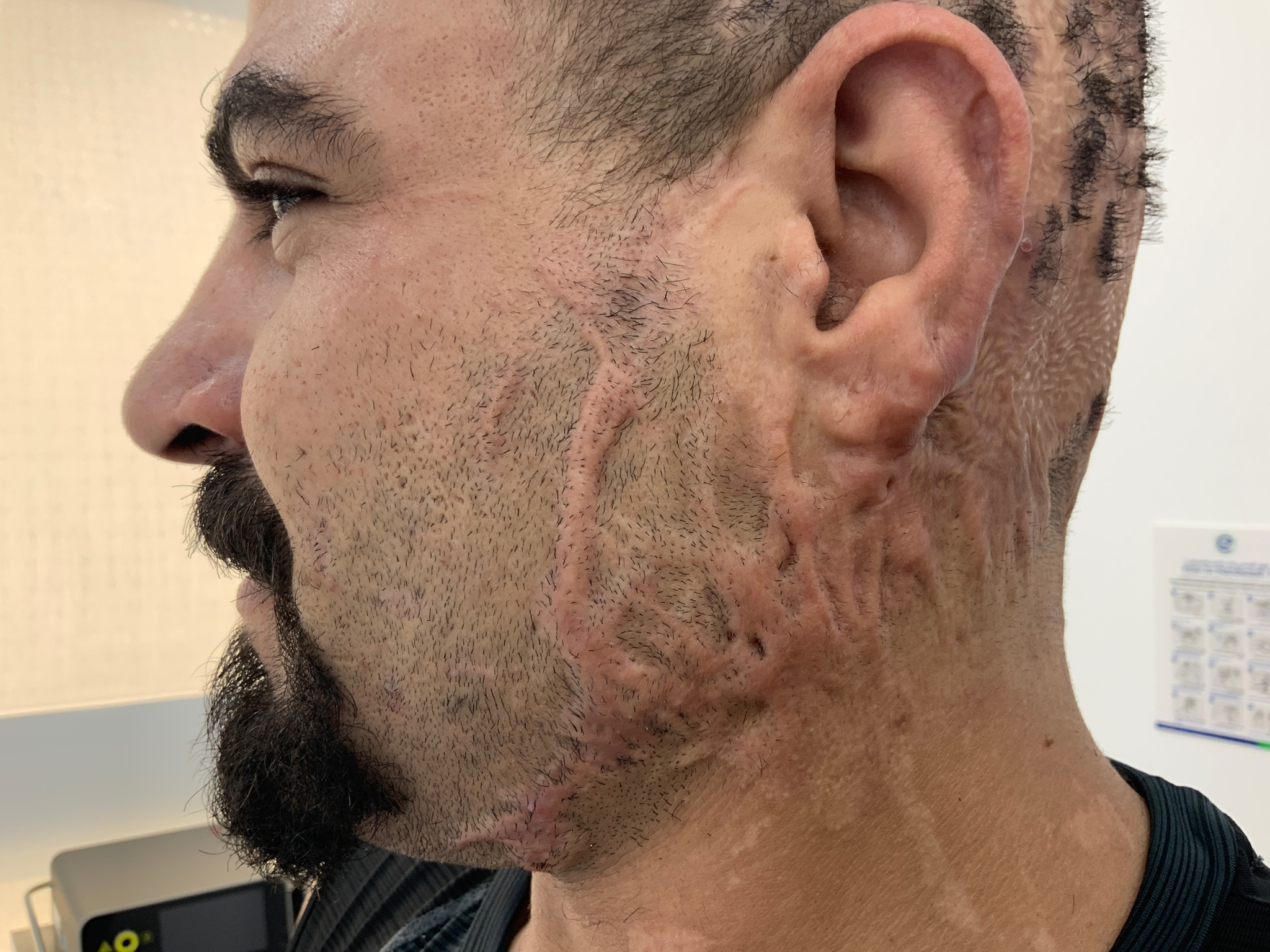 09 January 2023
12 September 2023
Patient’s Photos
Patient’s Photos (Area 2 scalp)
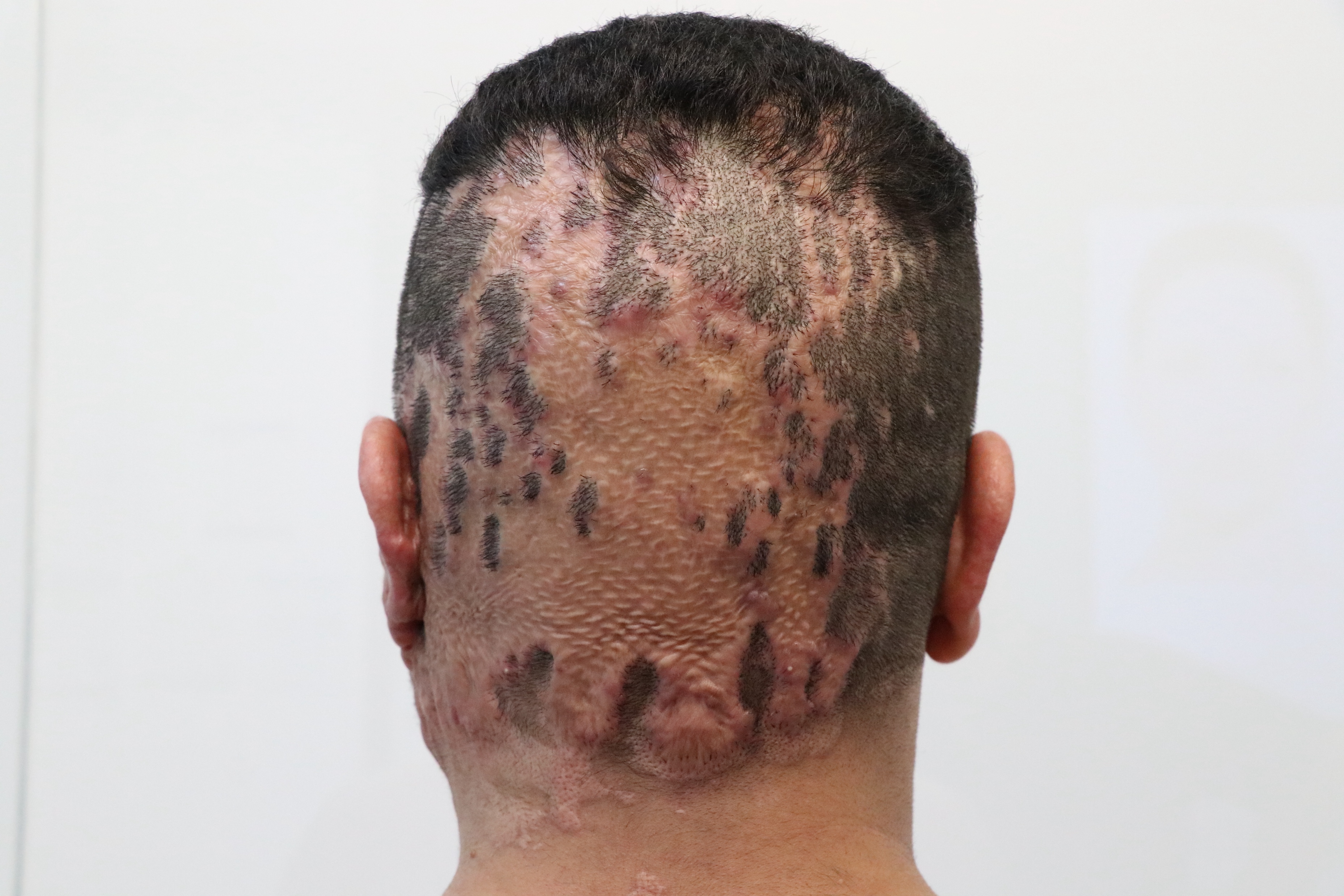 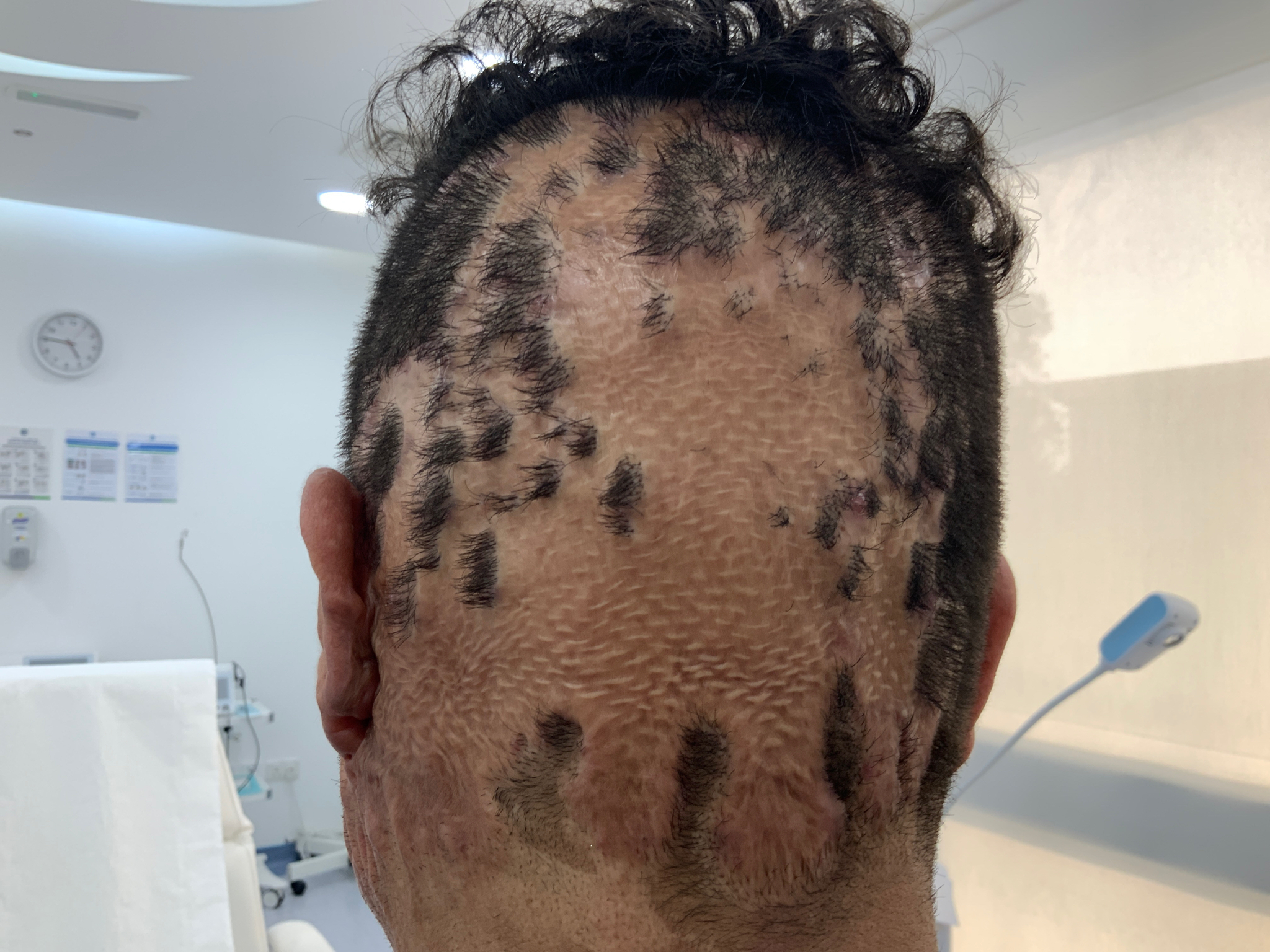 09 January 2023
12 September 2023
Patient’s Photos
Patient’s Photos (Area 3 left shoulder)
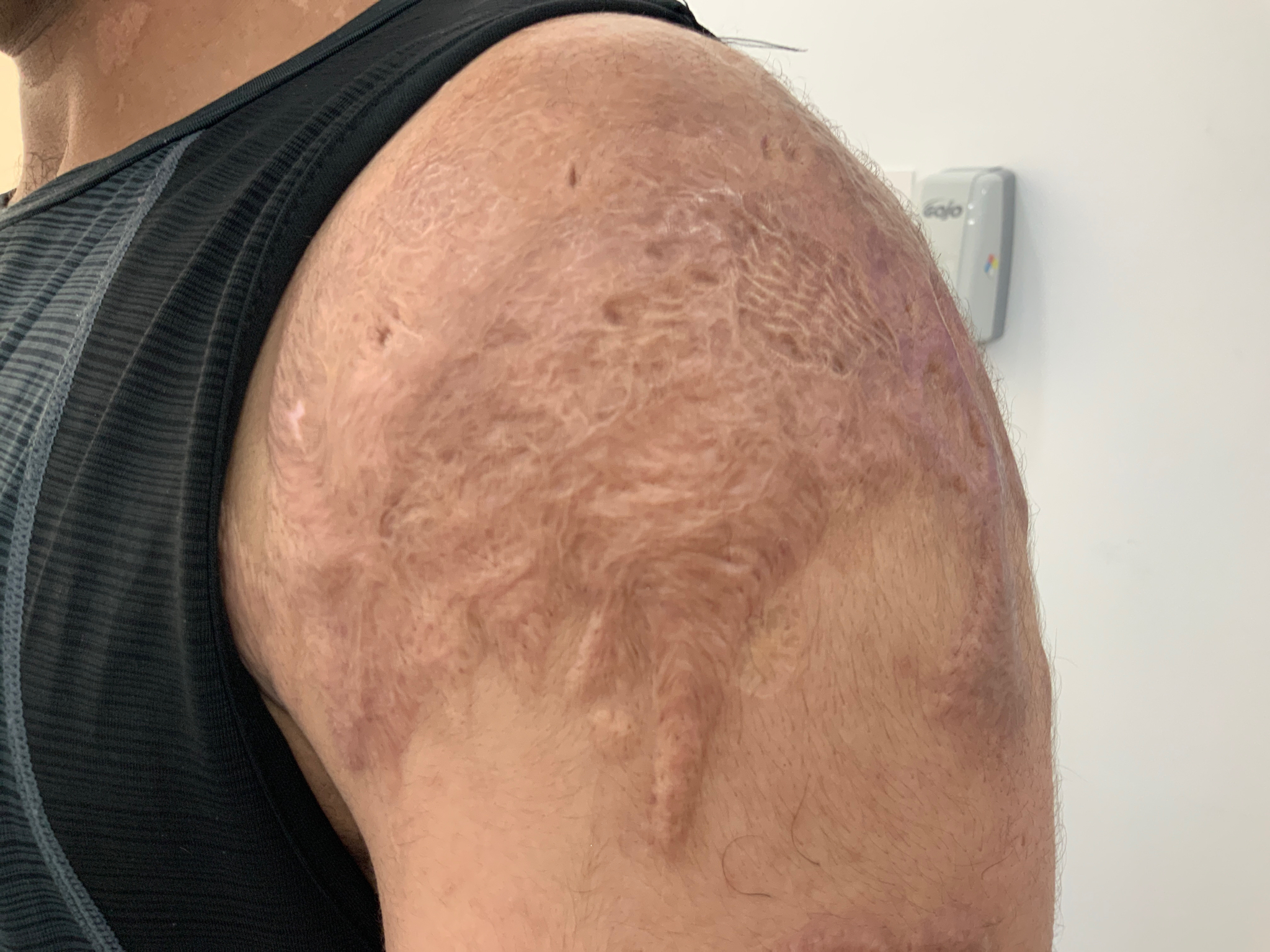 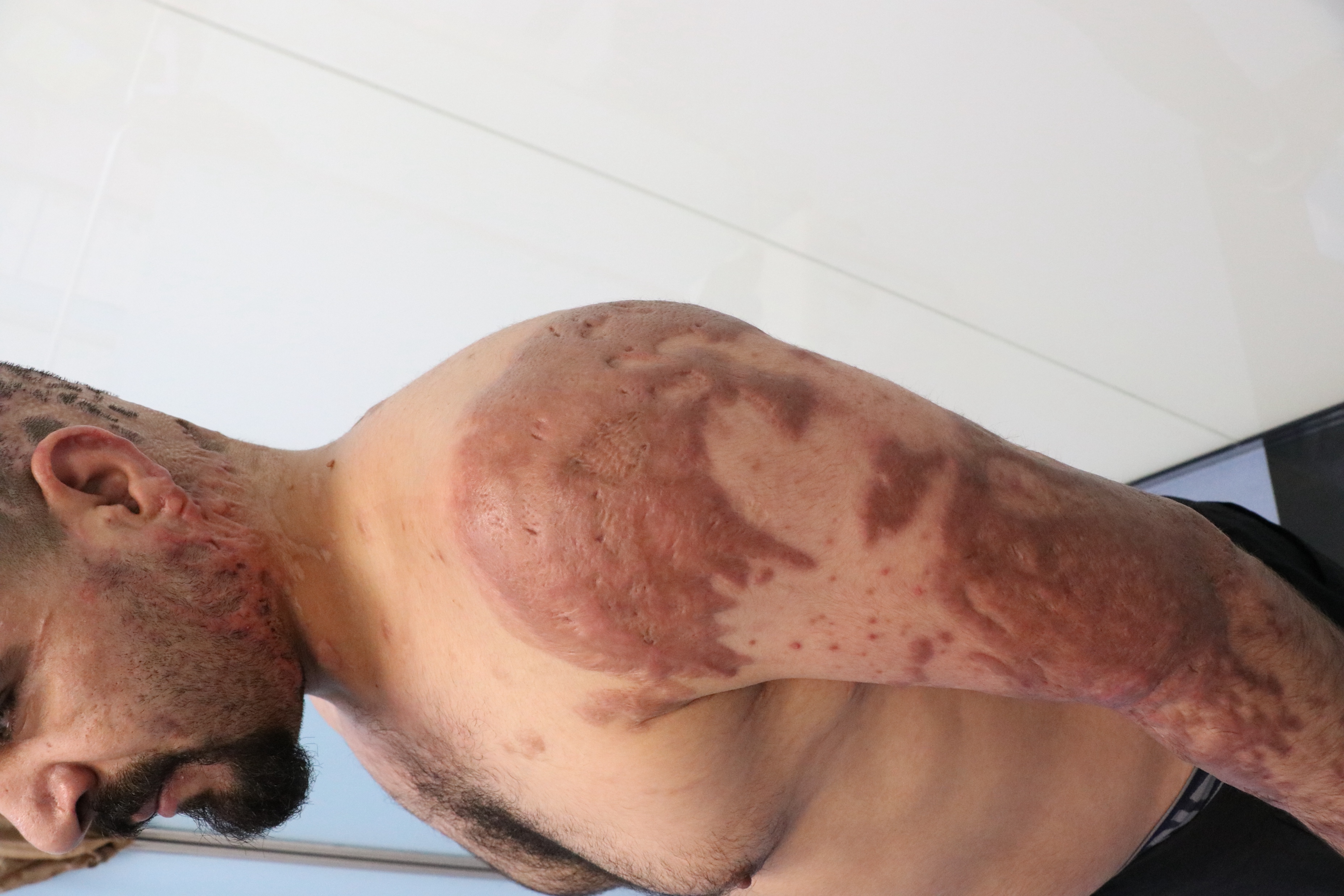 09 January 2023
12 September 2023
Patient’s Photos (Area 4 left elbow)
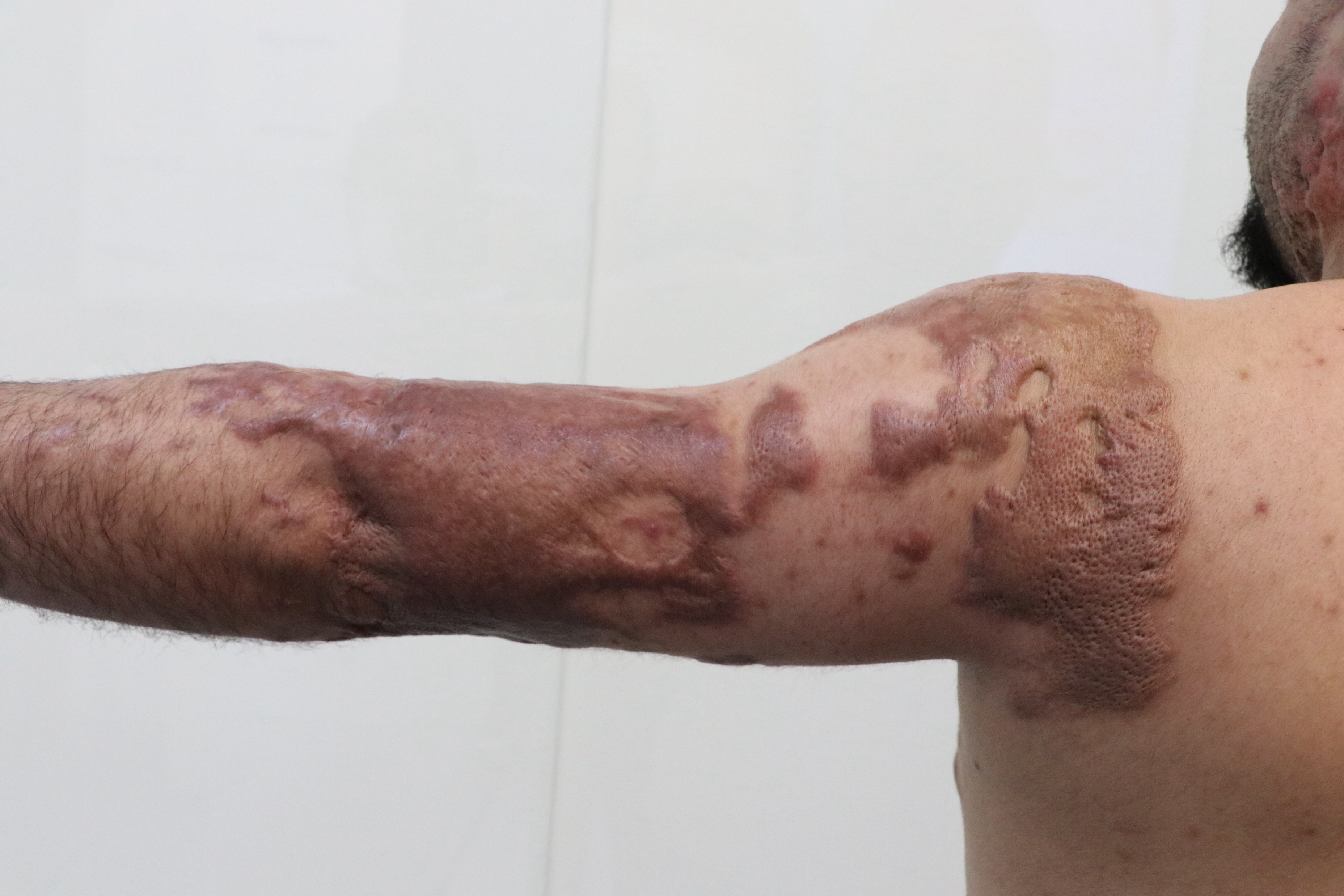 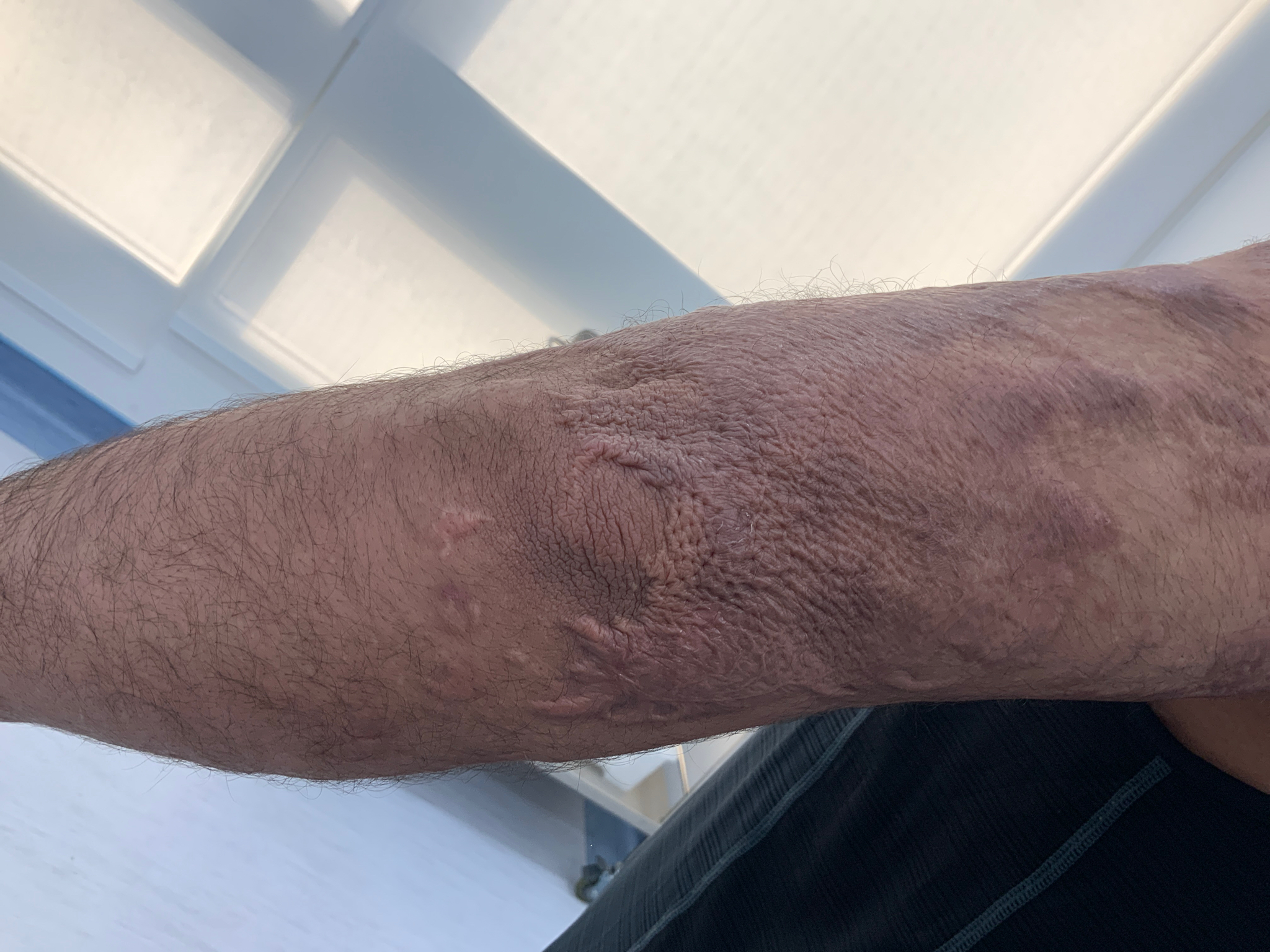 09 January 2023
12 September 2023
Patient’s Photos (Area 4 left arm)
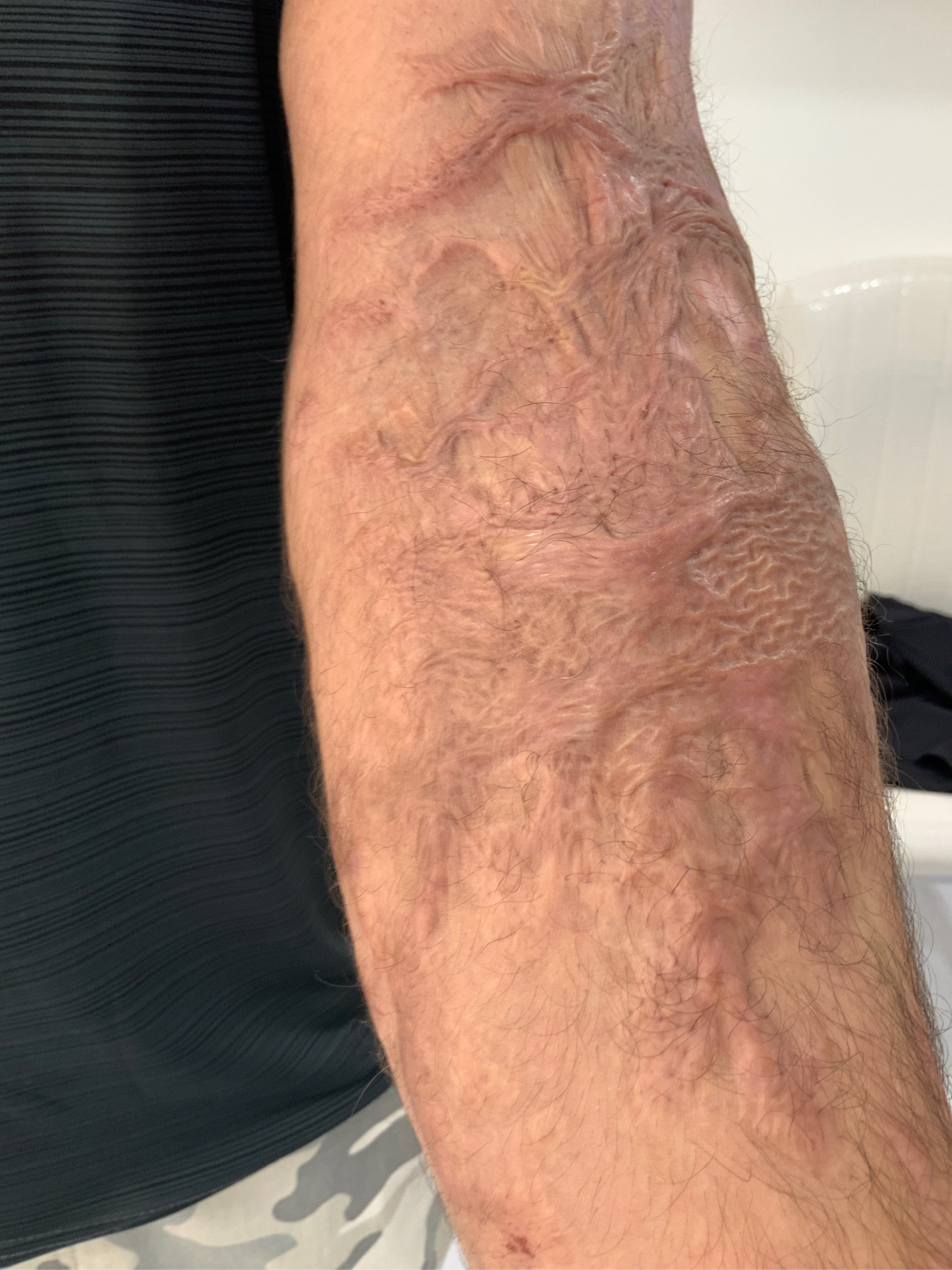 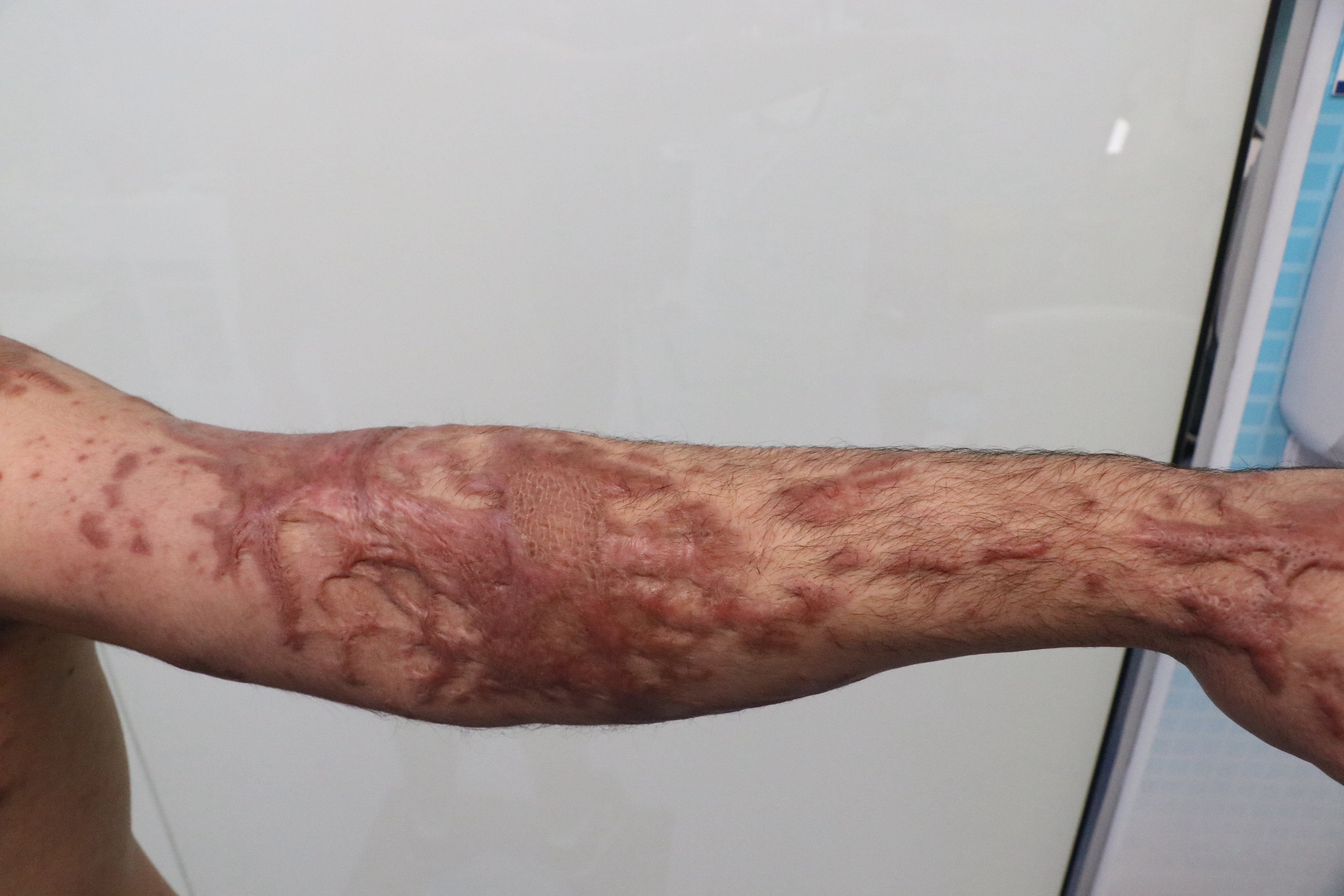 09 January 2023
12 September 2023
Patient’s Photos (Area 1 left face)
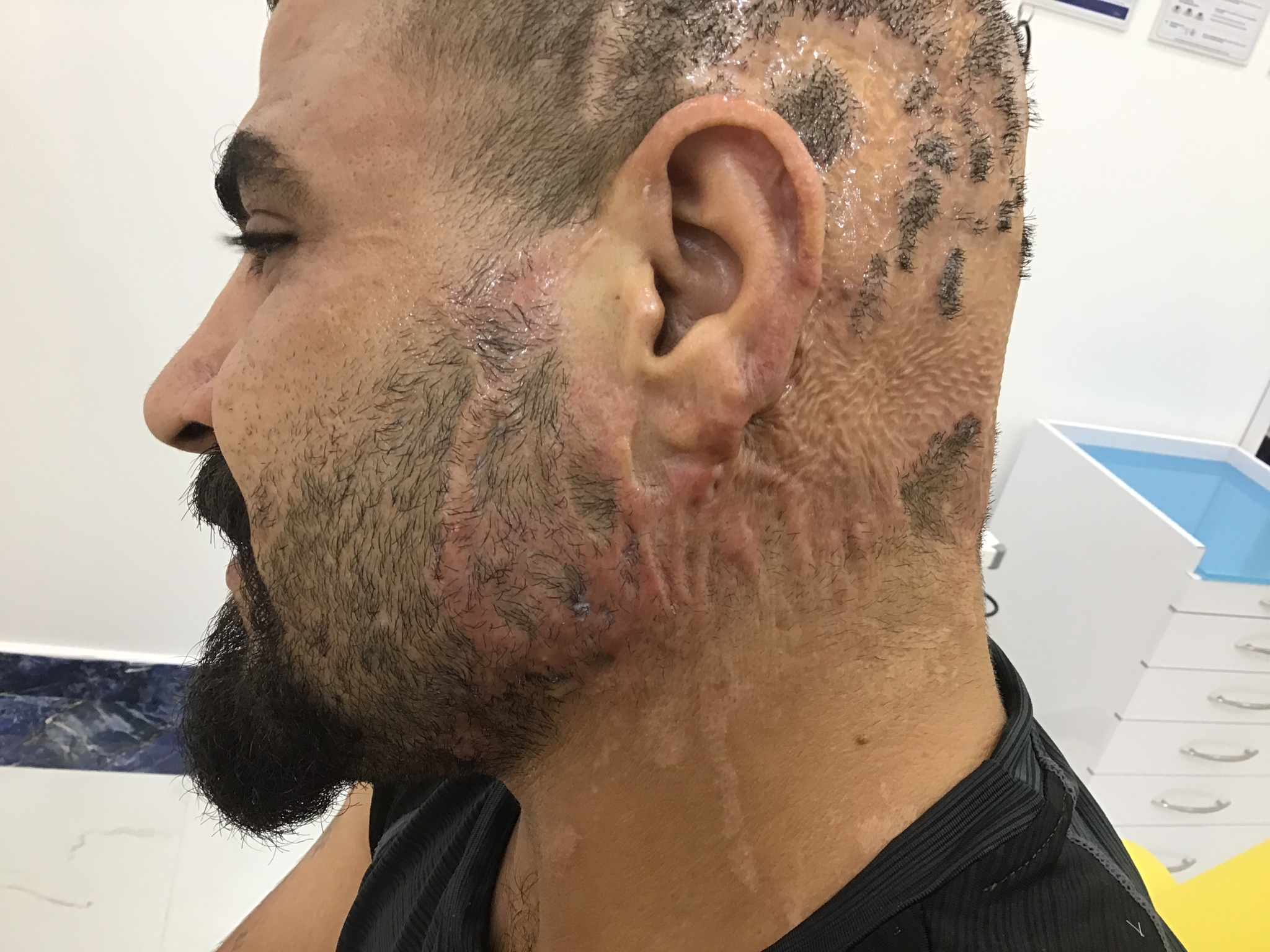 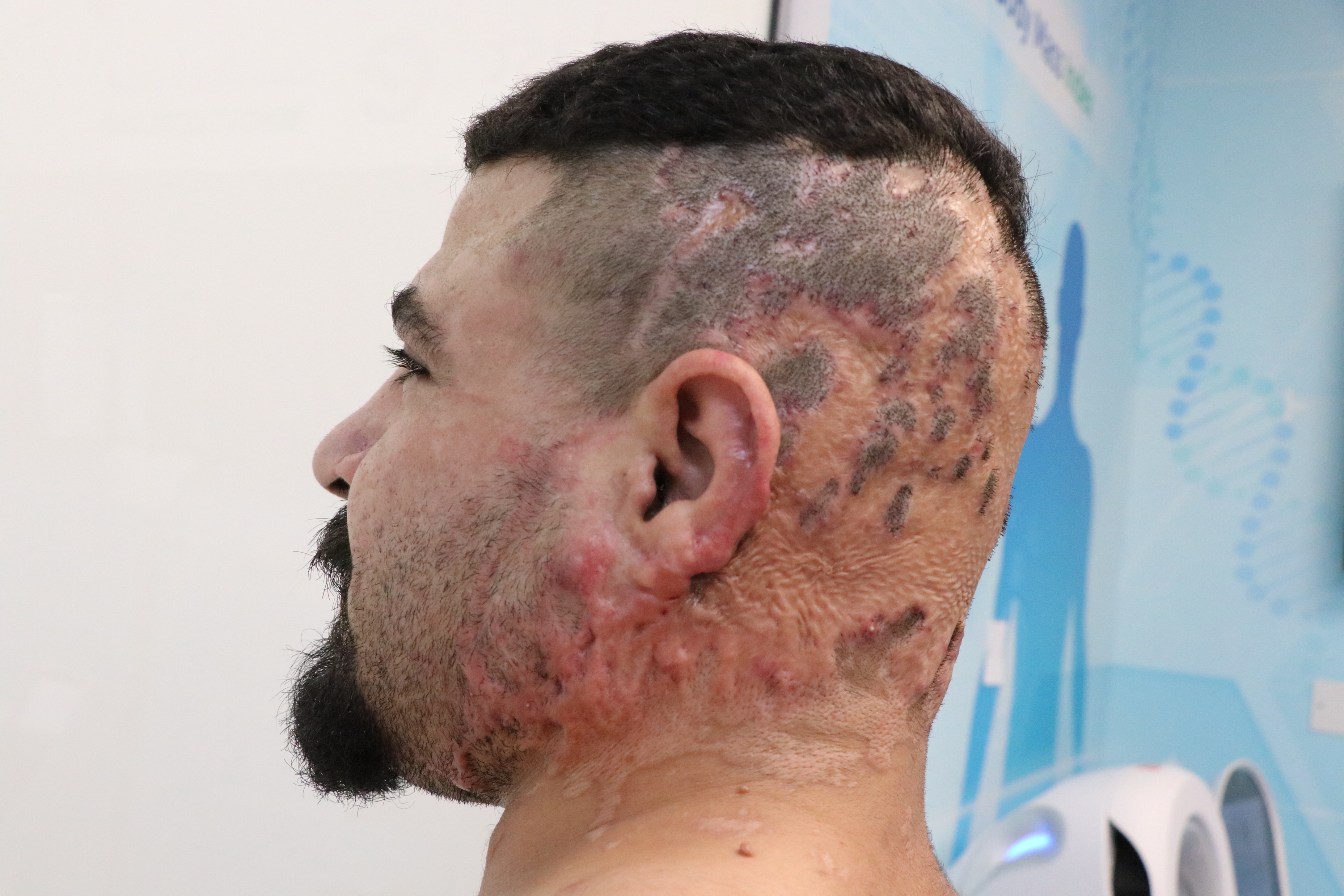 09 January 2023
25 October 2023
Patient’s Photos (Area 2 scalp)
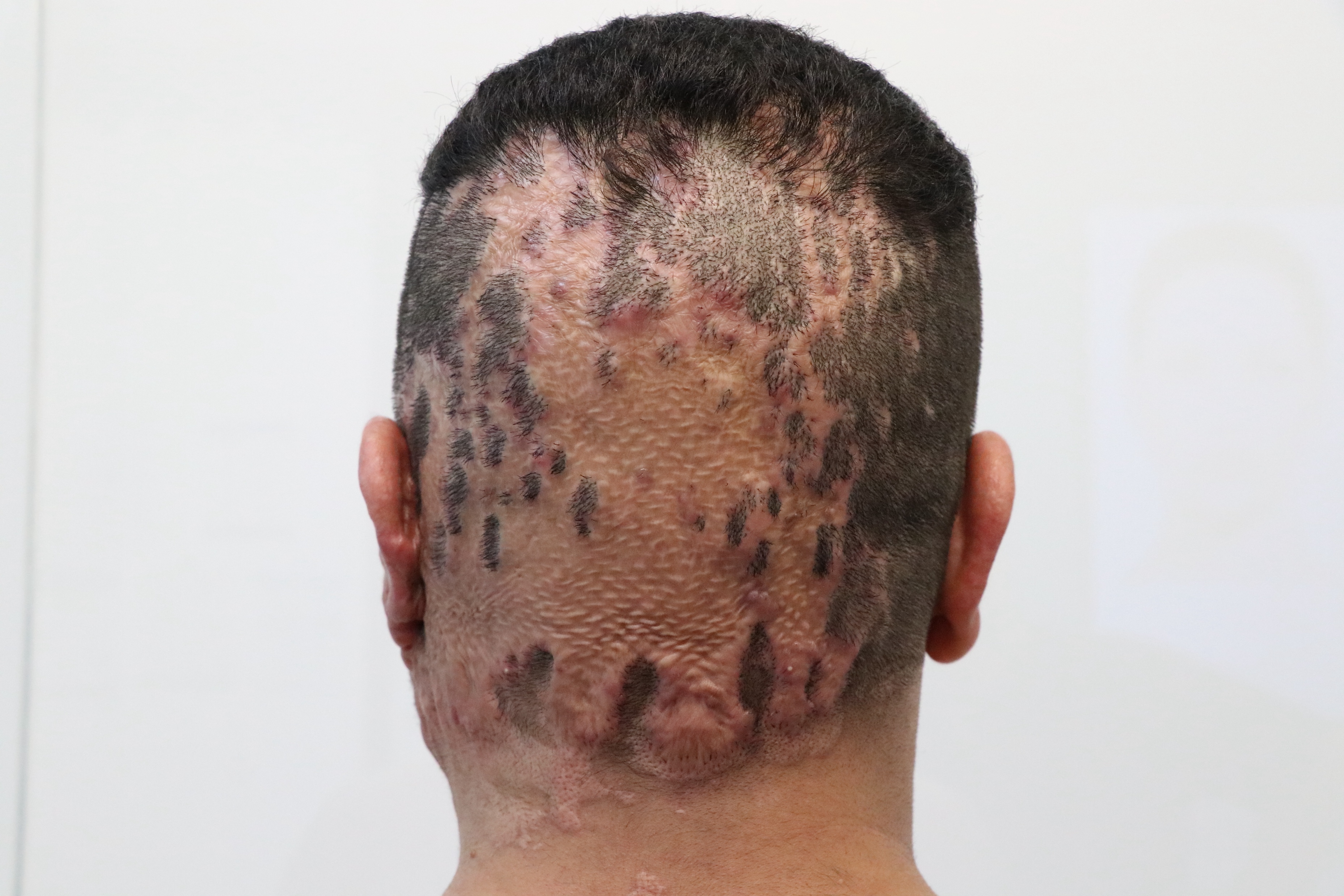 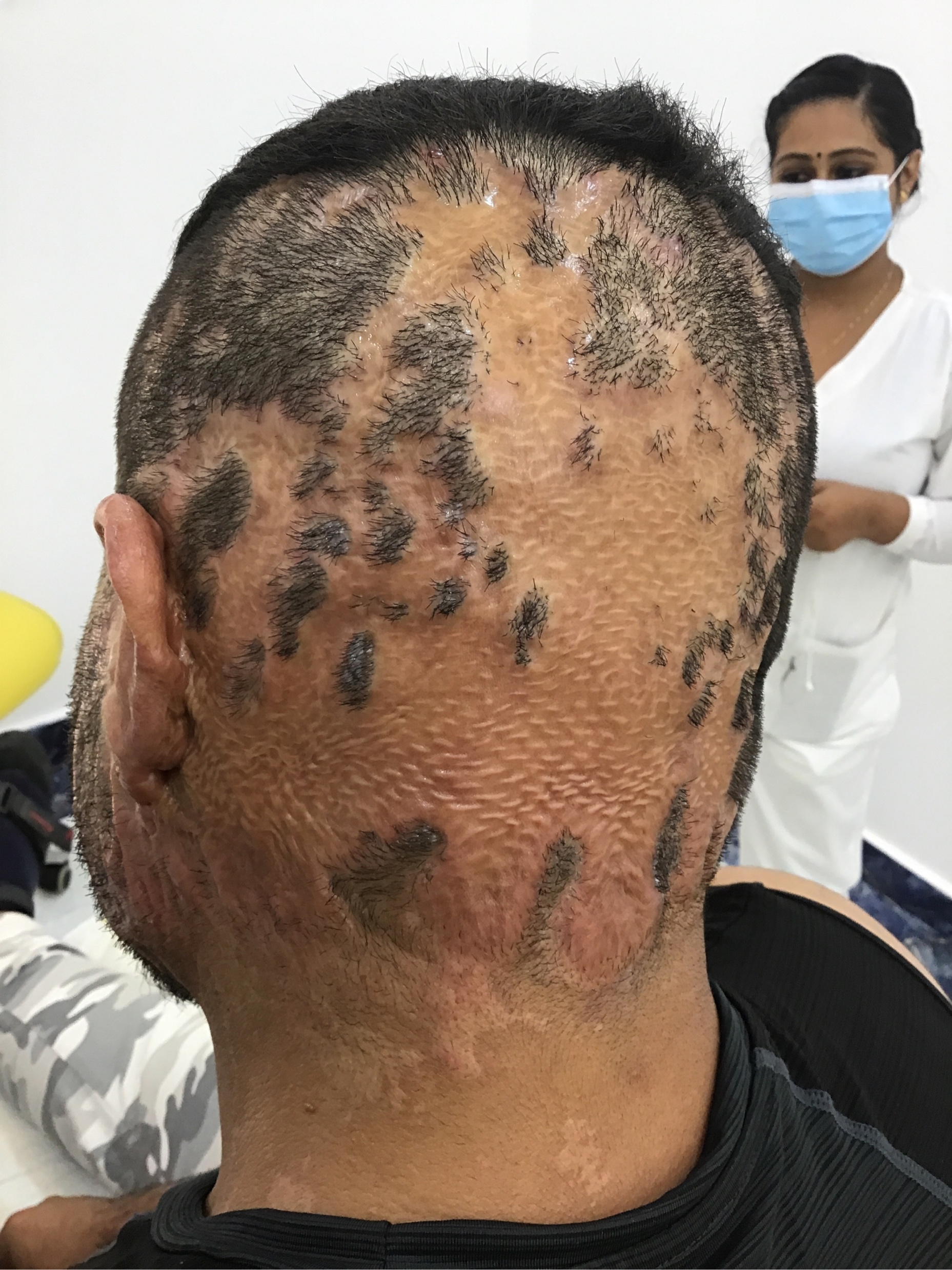 09 January 2023
25 October 2023
Patient’s Photos
Patient’s Photos (Area 3 left shoulder)
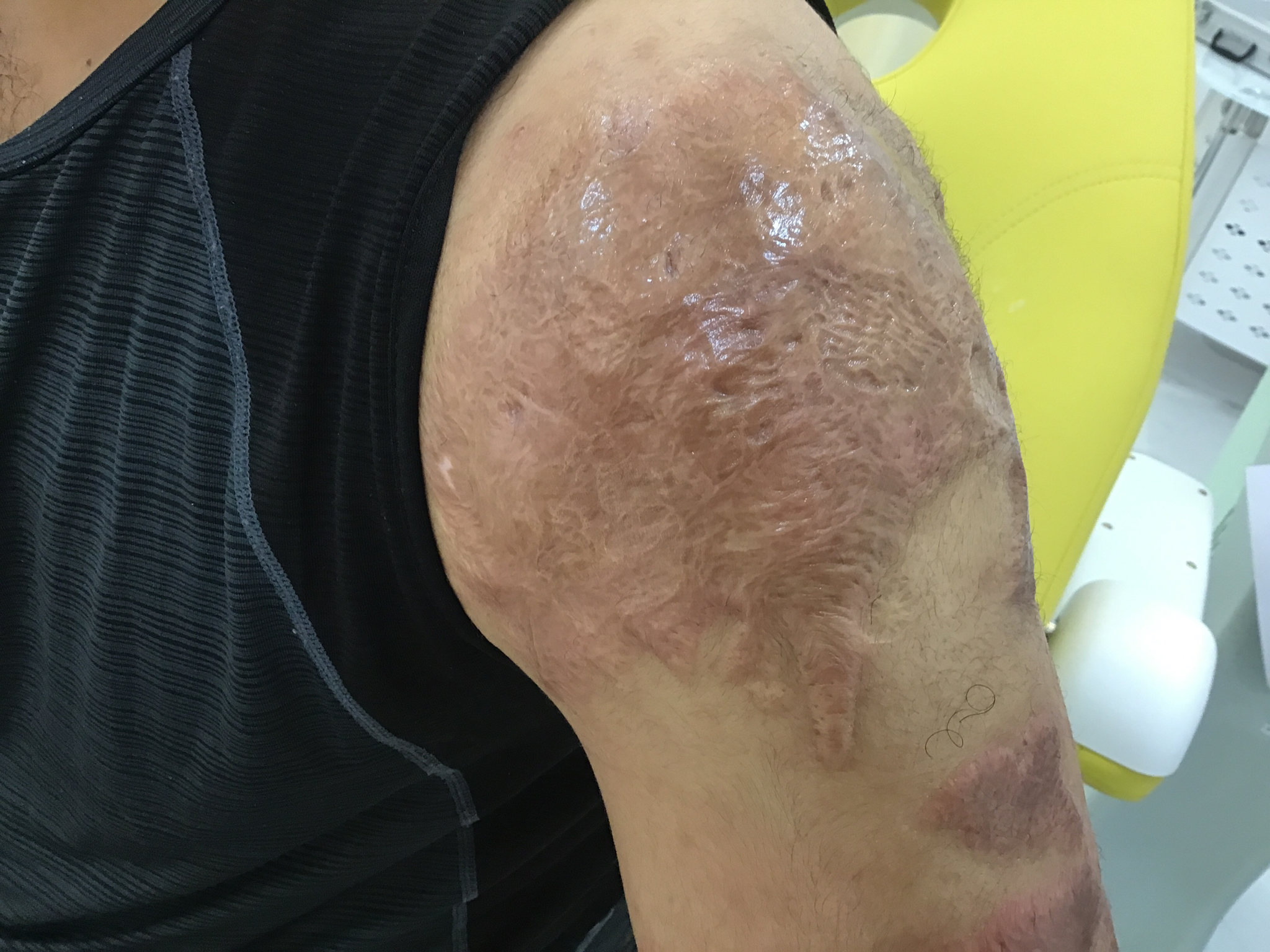 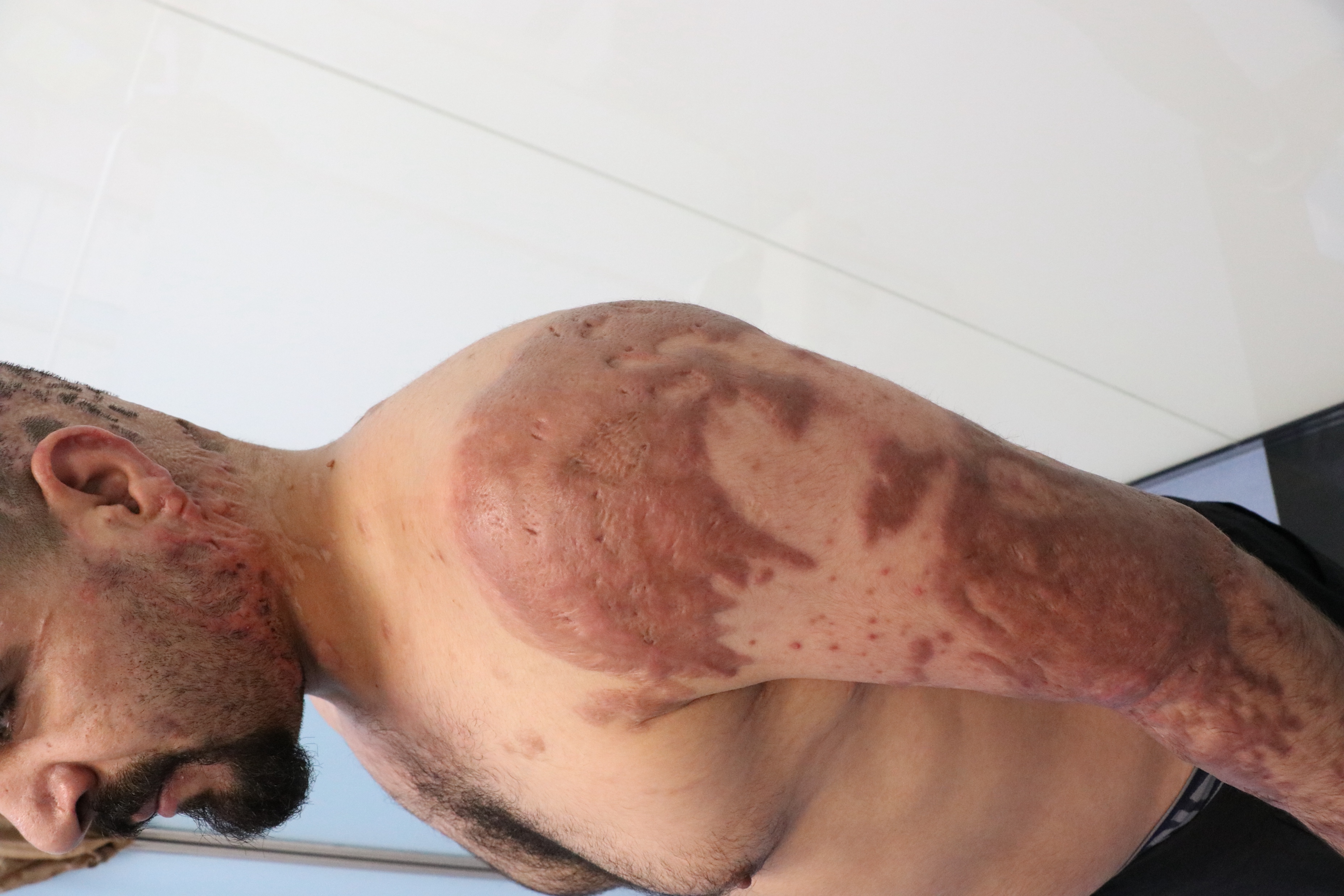 09 January 2023
25 October 2023
Patient’s Photos (Area 4 left elbow)
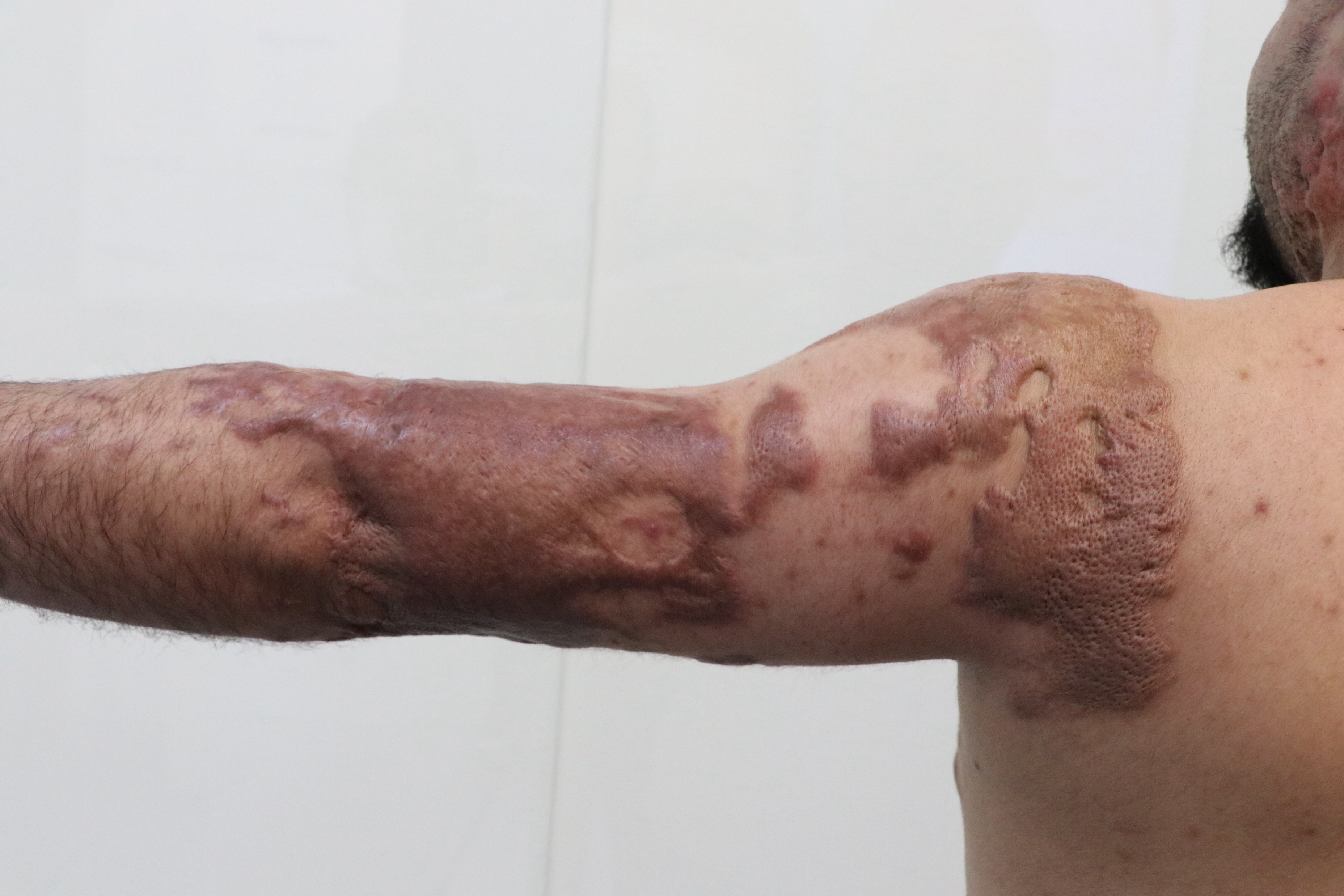 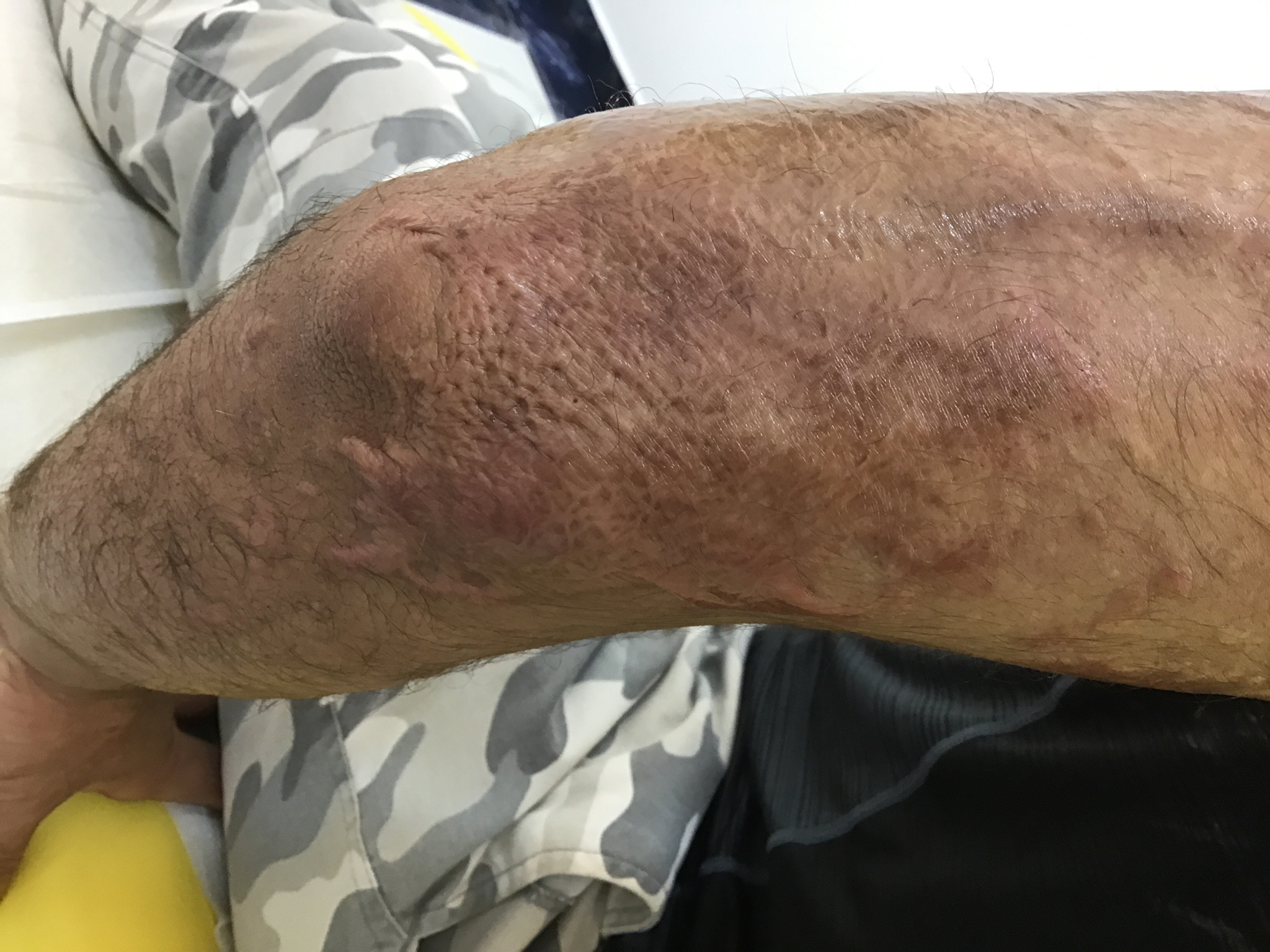 09 January 2023
25 October 2023
Patient’s Photos (Area 4 left arm)
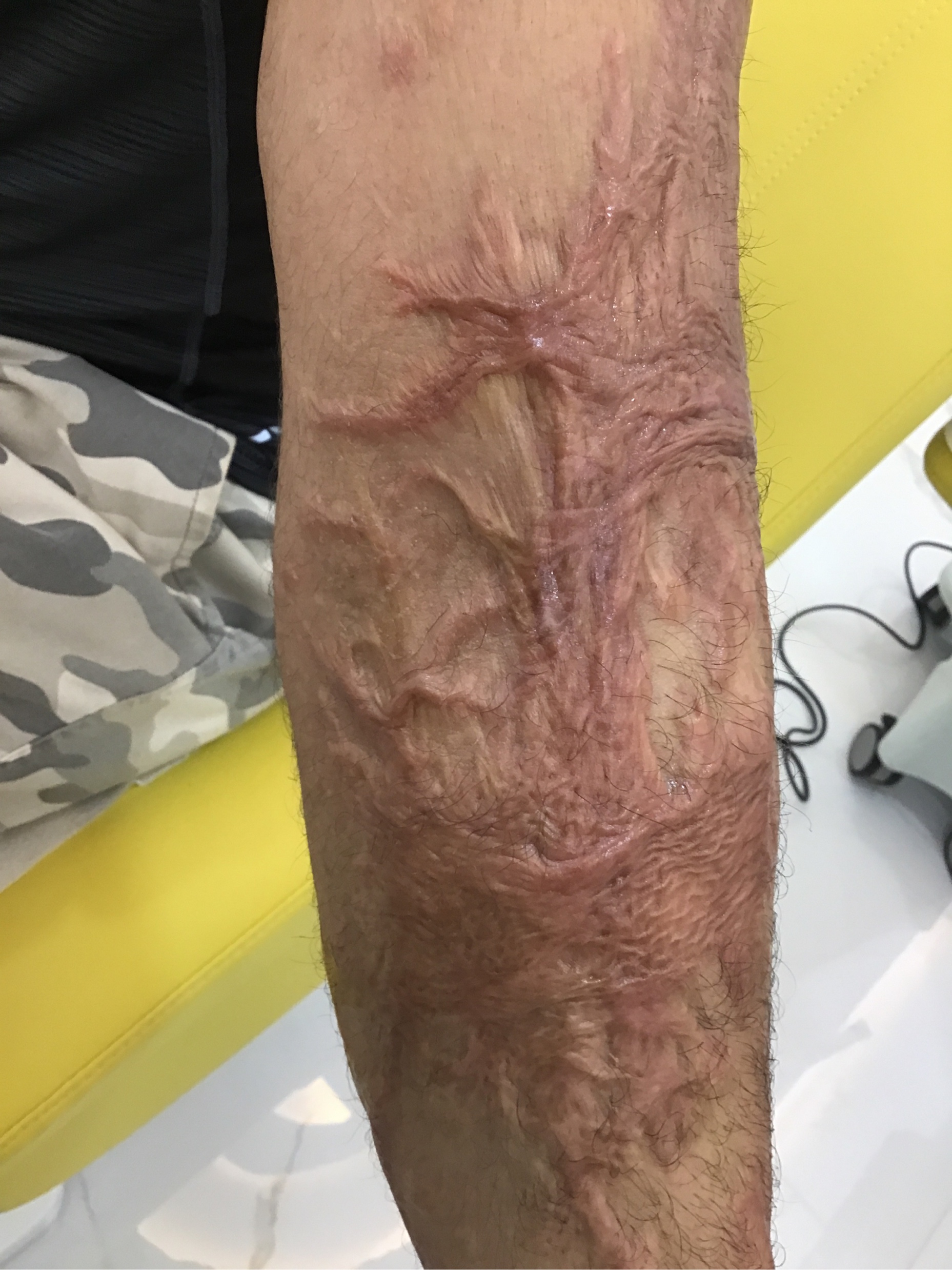 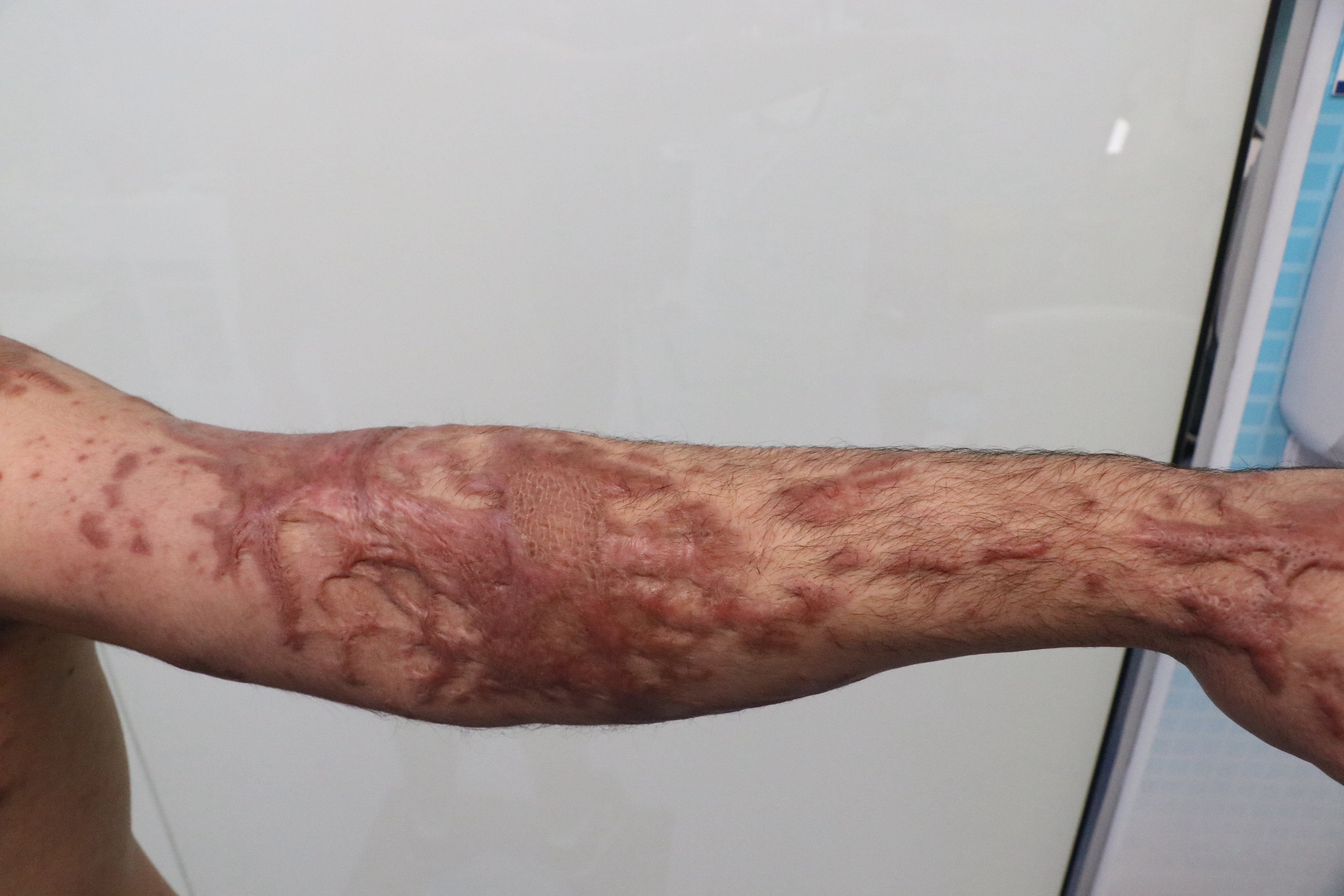 25 October 2023
09 January 2023
Patient’s Photos
Patient’s Photos (Area 5 left hand)
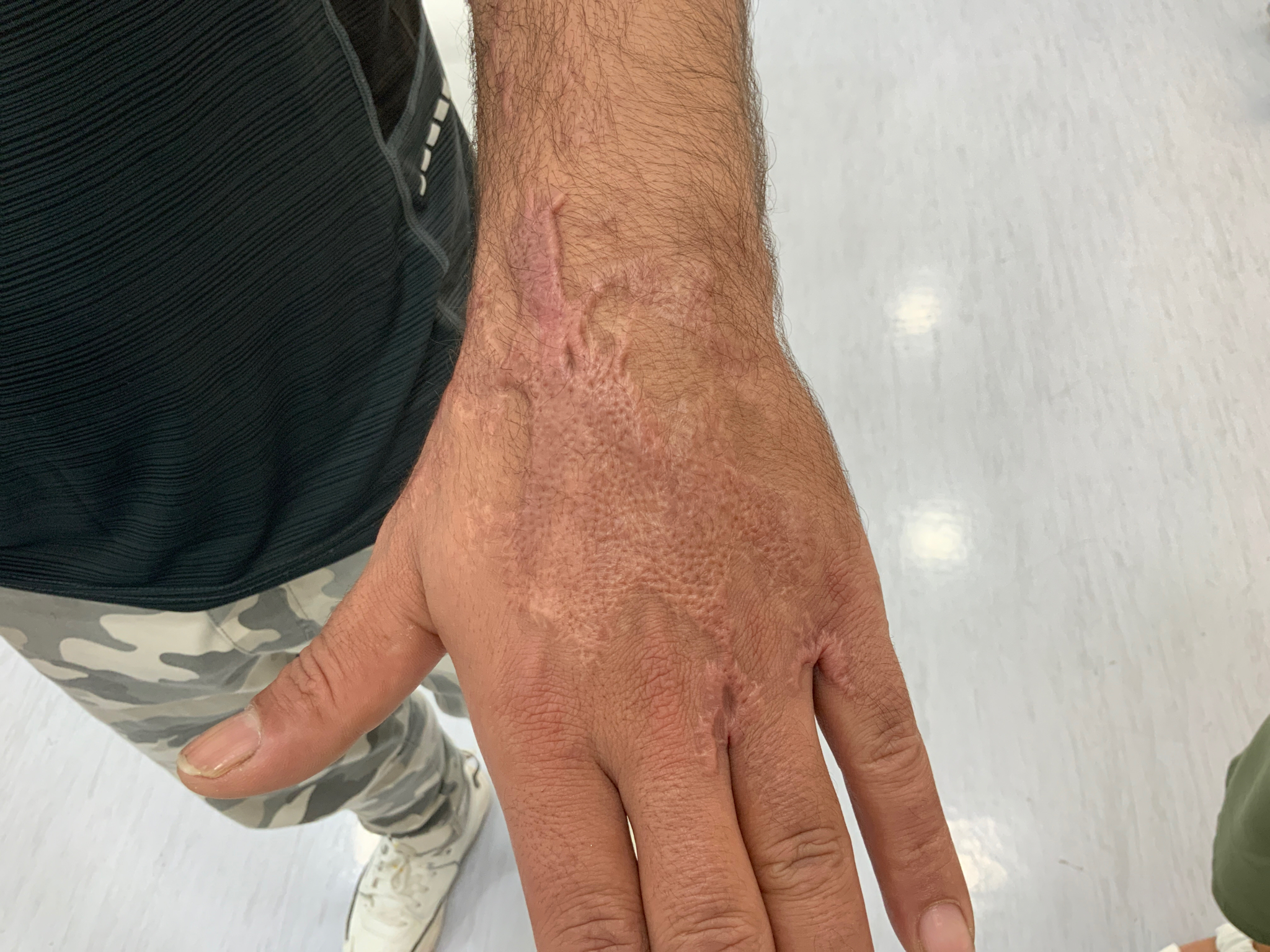 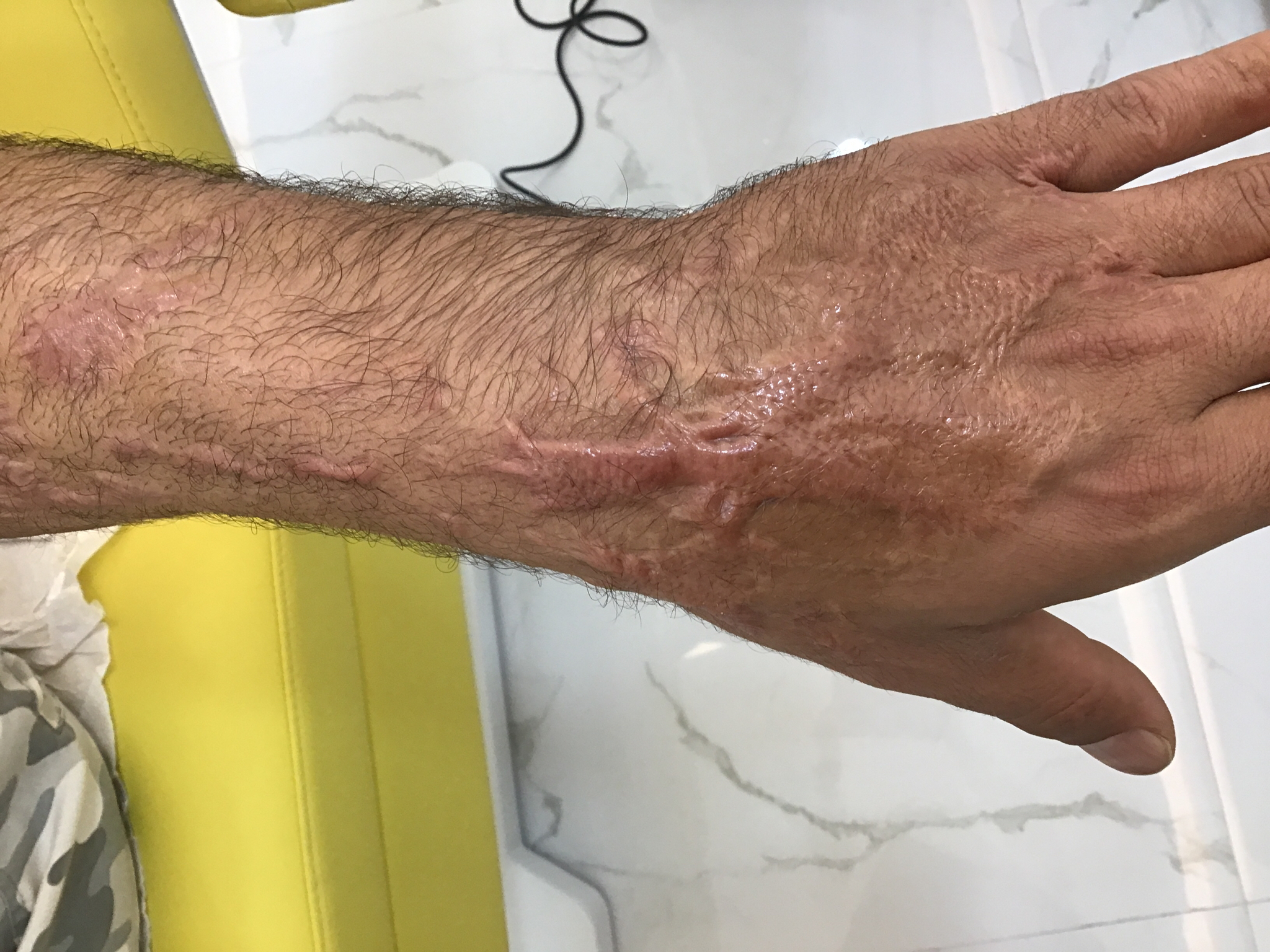 12 September 2023
25 October 2023